Atelier bureautique du Cilac
Yves Cornil
Initiation et perfectionnement à l’utilisation de la micro-informatique.
De mojave à Monterey bêta

10/10/2021
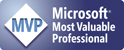 ©Yves Cornil www.cornil.com
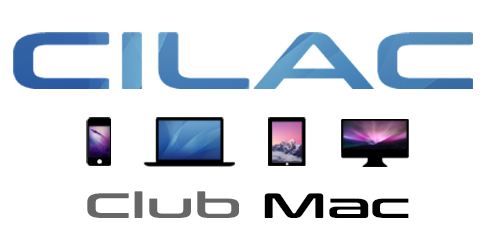 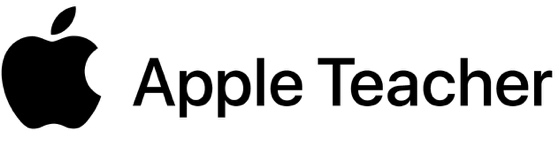 [Speaker Notes: Quelques mots sur le créateur de cette présentation: Yves Roger Cornil.
Microsoft MVP Consumer Macintosh du 1/1/2007 au 31/12/2015.
Microsoft MVP Office & services depuis le 1/1/2016.
Co-fondateur de Microcam en 1981 – Vice-président de Microcam (Rennes).
Co-fondateur de Microcam06 en 1989 – Président d’honneur de Microcam06 (Nice) 
Créateur de la section micro à Fréjus Vous Accueille, animateur micro de février 2002 à juin 2007.
Animateur au CILAC (59 La Madeleine) depuis avril 2013.
Apple Teacher iPad depuis avril 2020.]
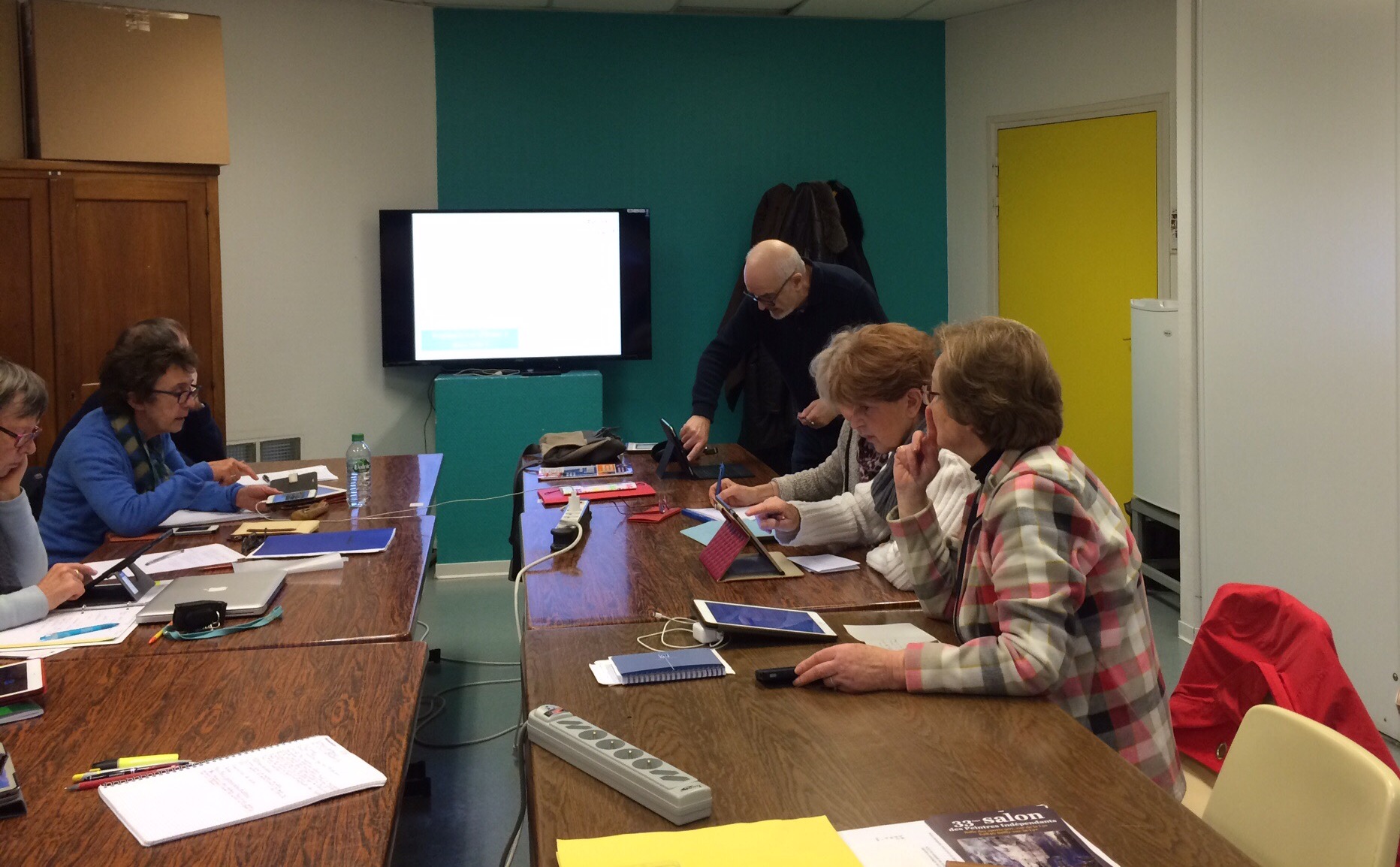 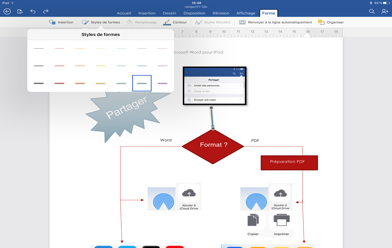 Les ateliers du CILAC
Saison 2020-2021
iPad et iPhone
1
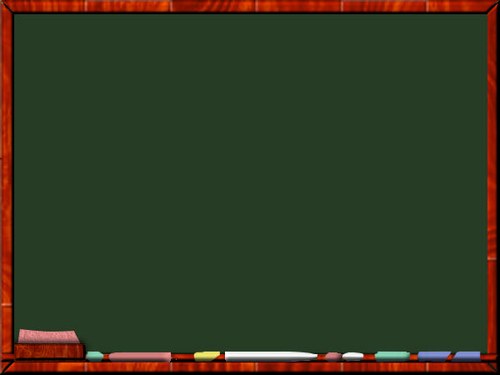 Au programme
De macOS 10.14 Mojave à macOS 12 Monterey bêta
3
De macOS 10.14 à macOS12 bêta
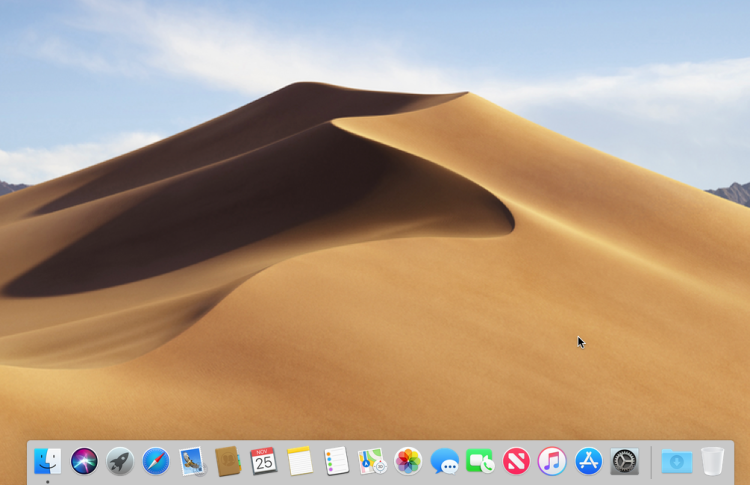 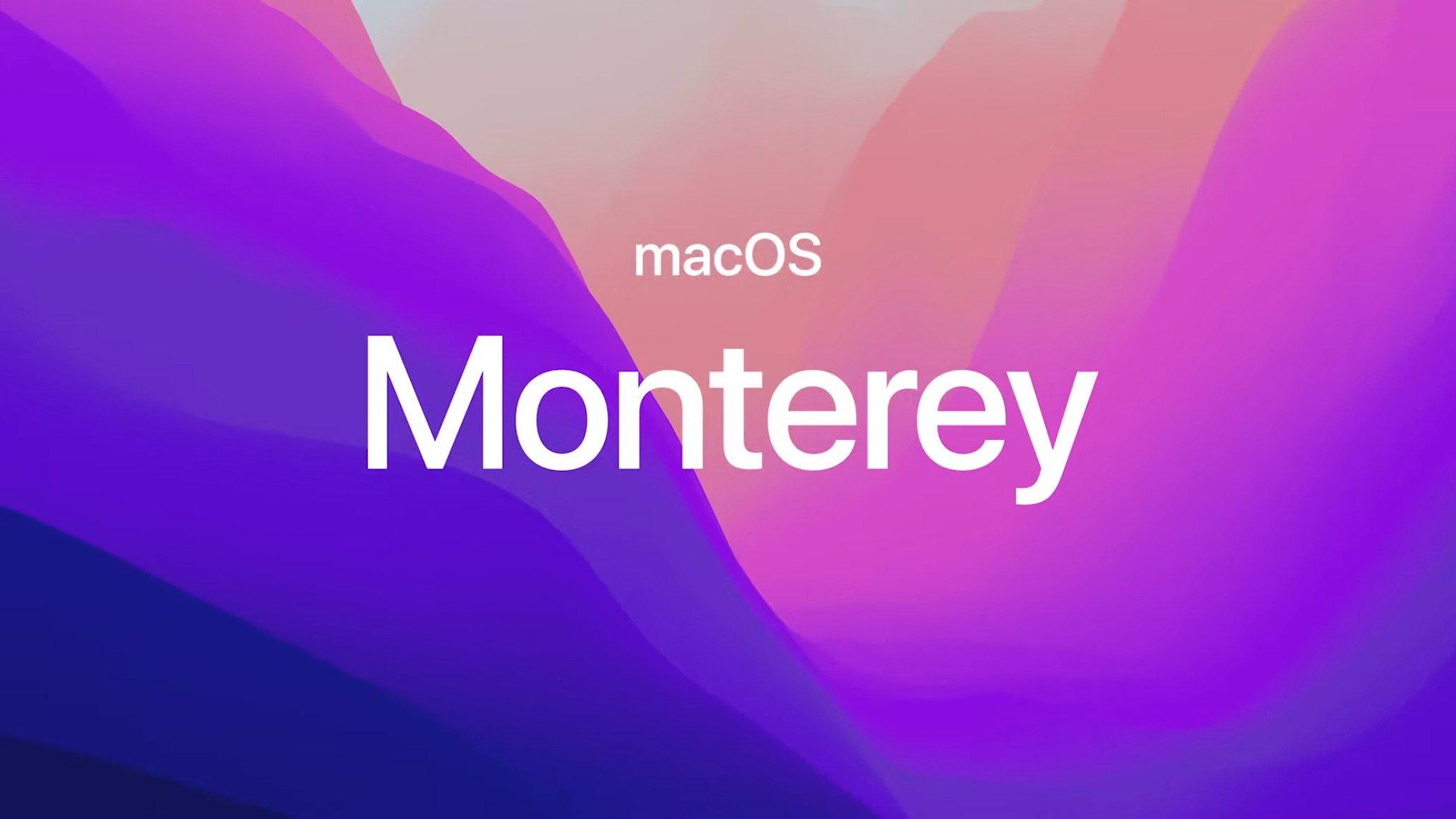 4
[Speaker Notes: Appuyez longuement sur le bouton de démarrage.]
Recherche Apple bêta
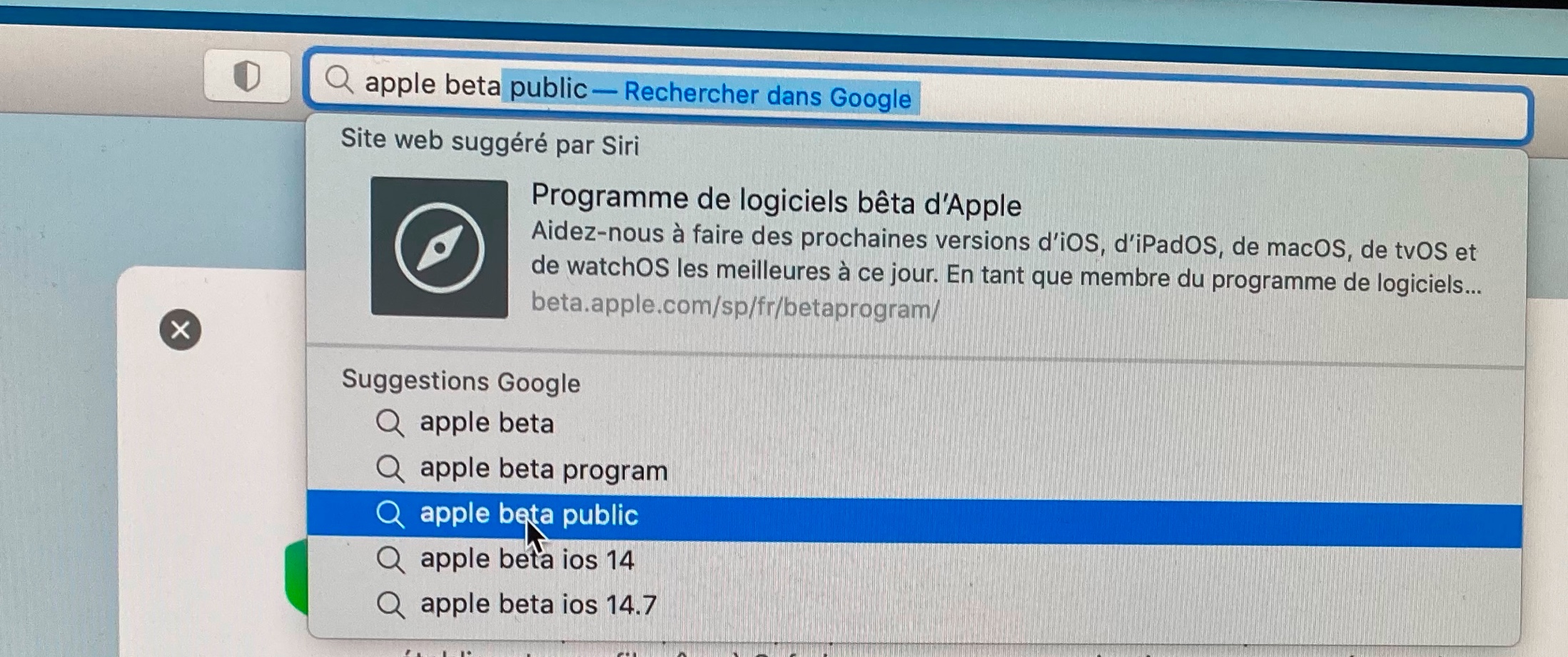 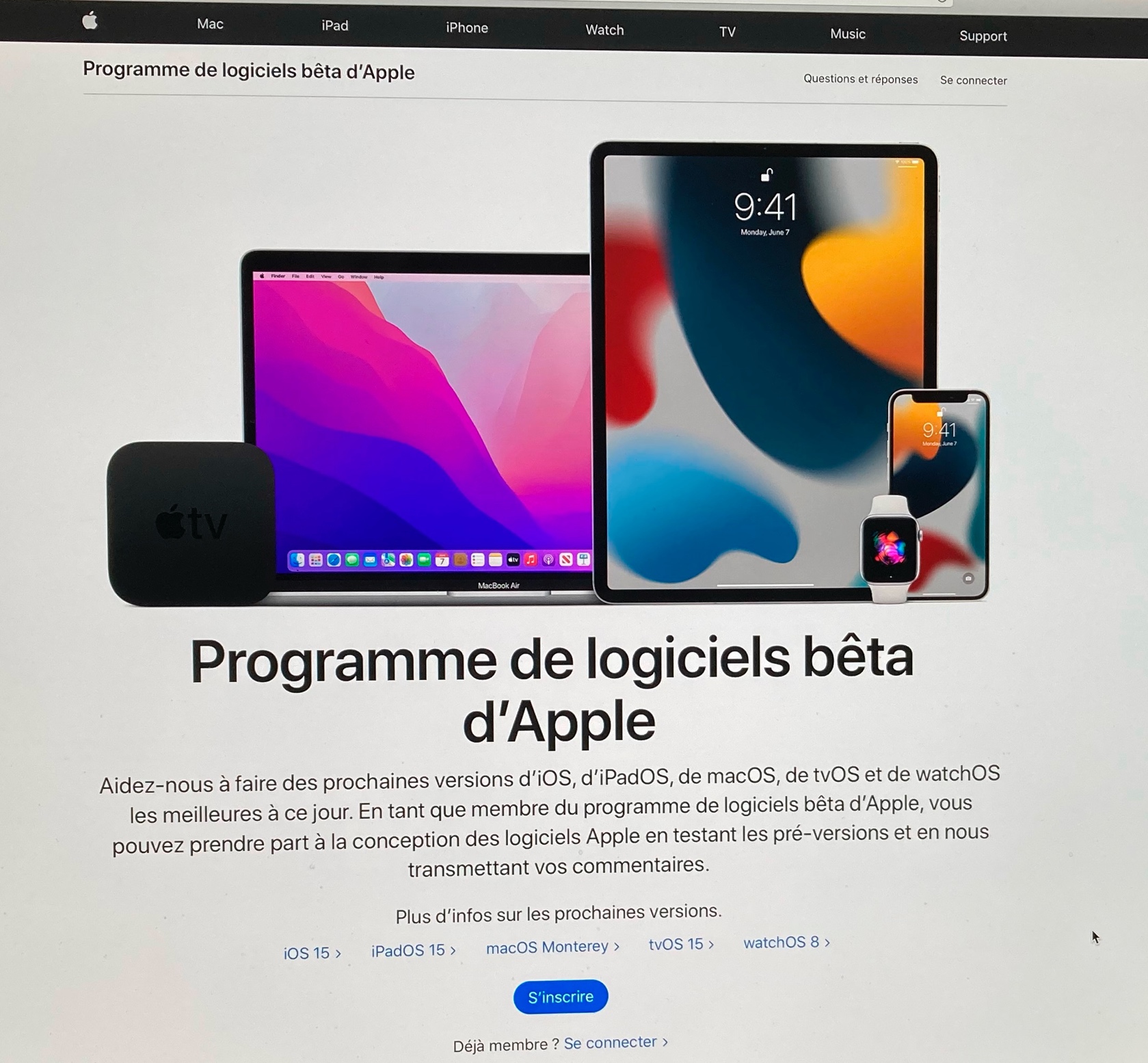 5
[Speaker Notes: Recherchez le site Apple bêta et inscrivez-vous ou cliquez se connecter si vous êtes déjà inscrit au programme bêta.]
Saisissez votre identifiant Apple et mot de passe
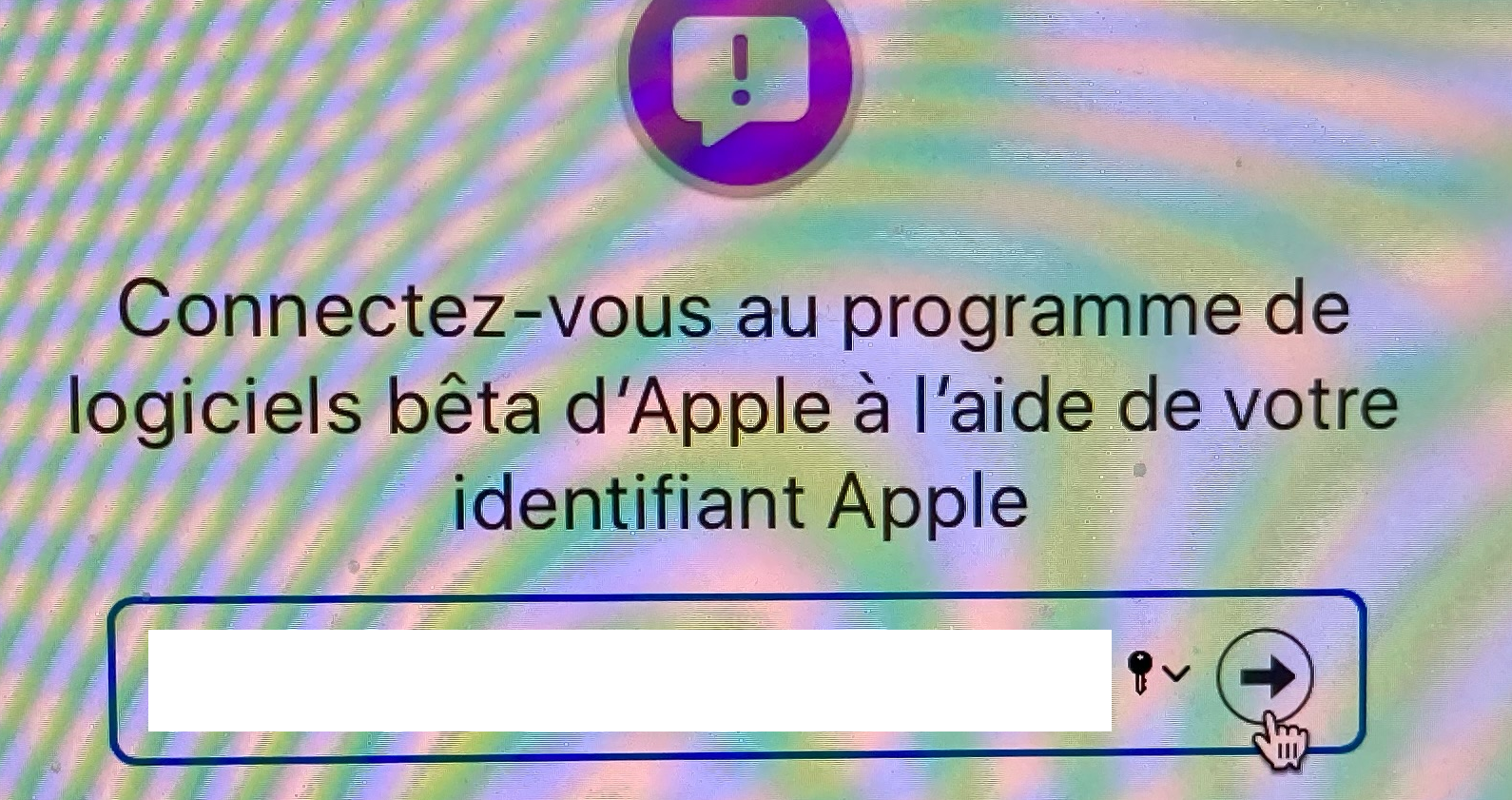 Identifiant Apple
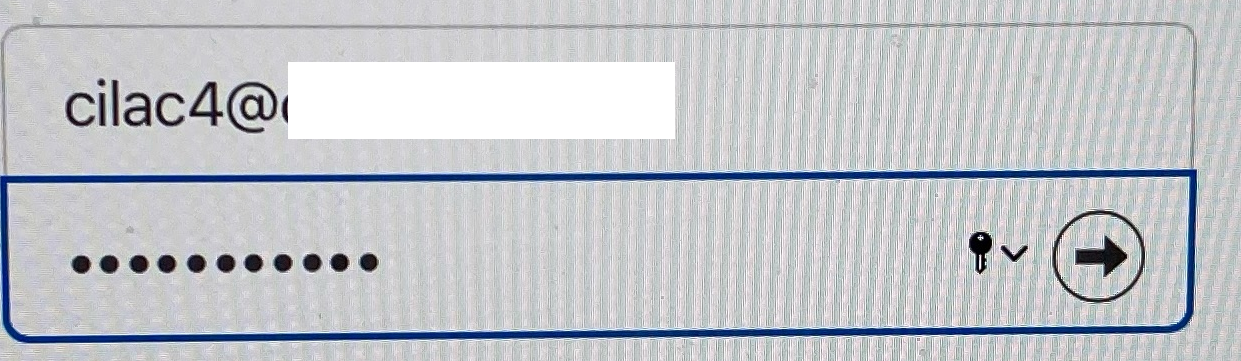 6
Identification à 2 facteurs
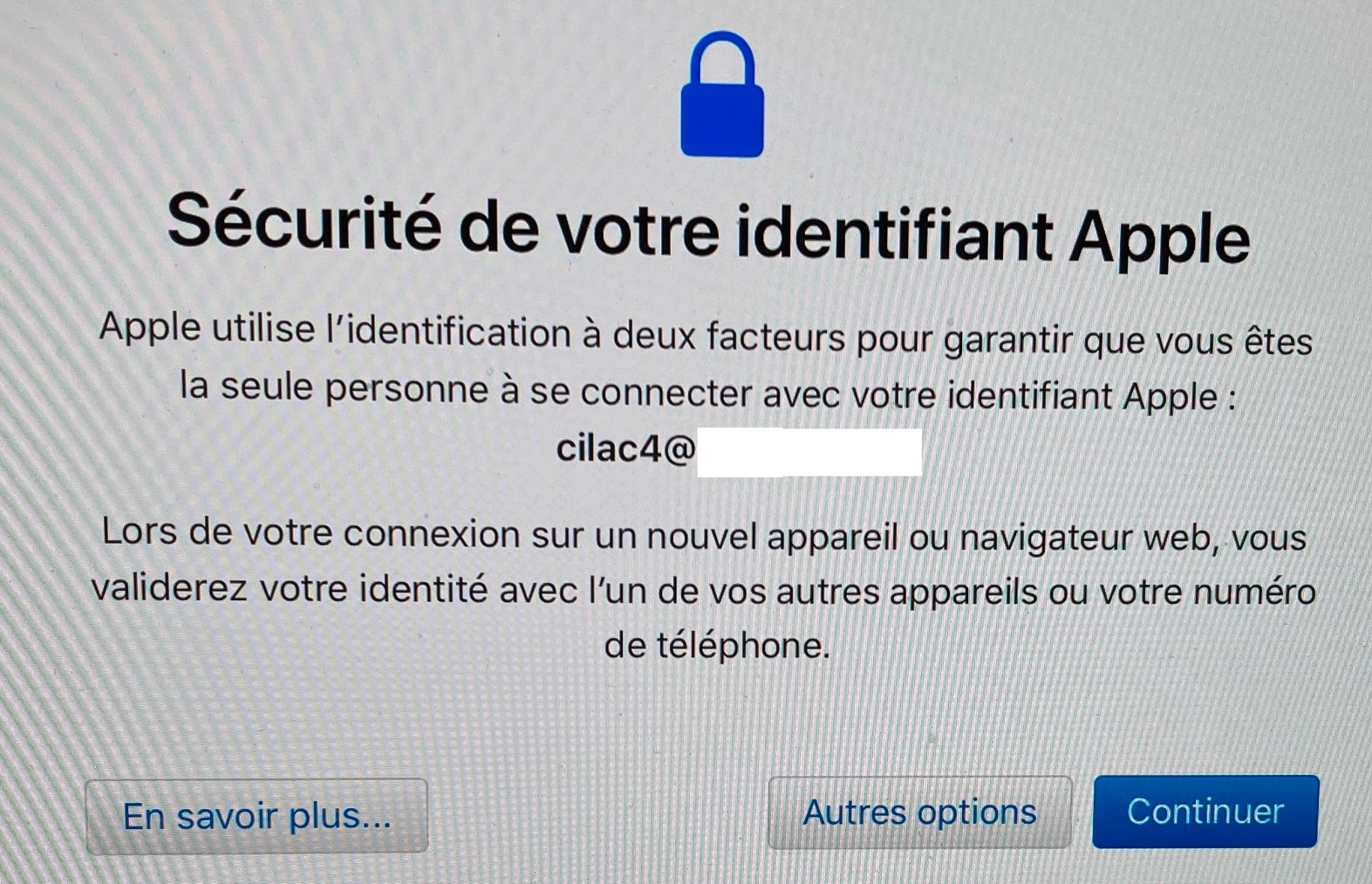 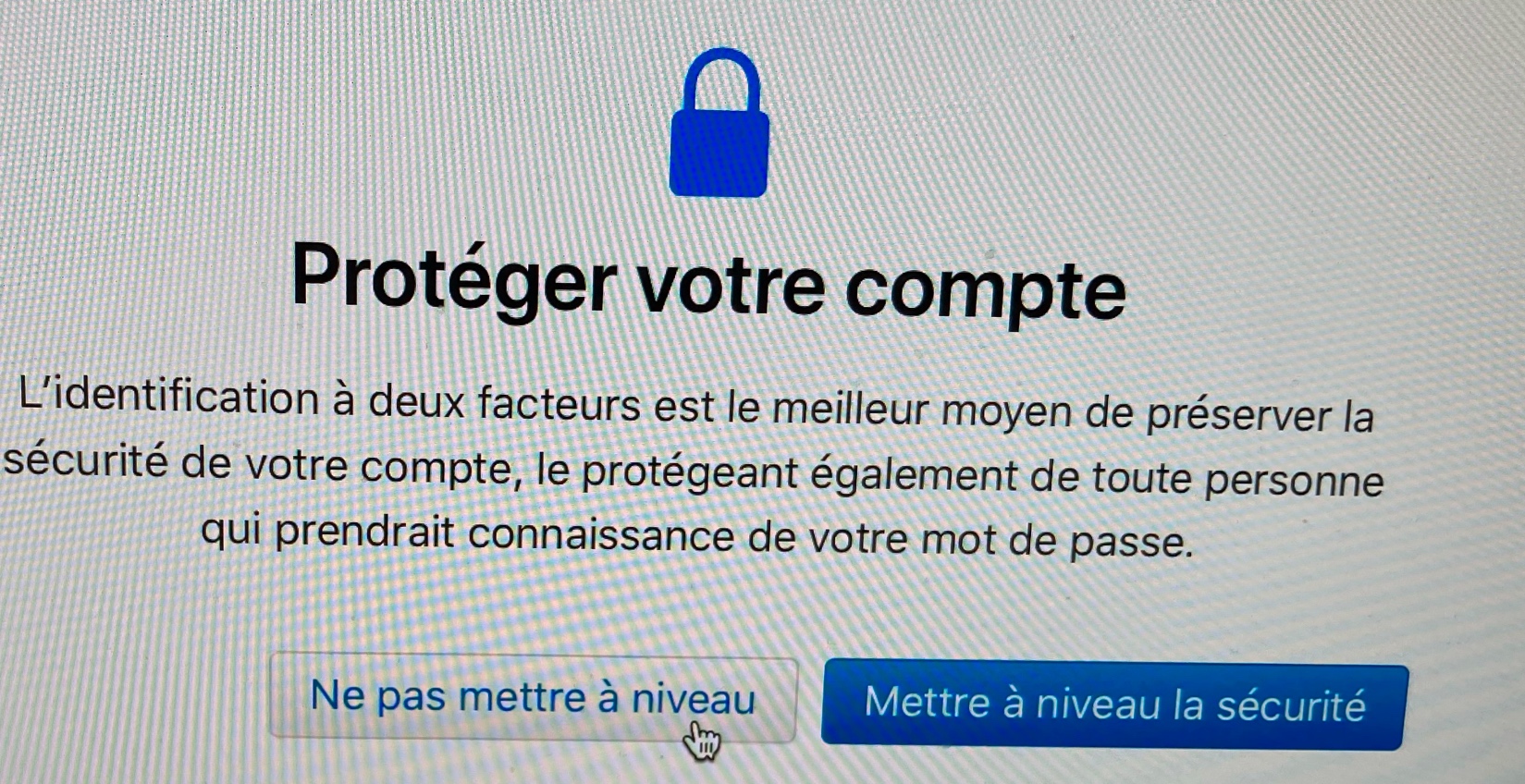 7
[Speaker Notes: Appuyez longuement sur le bouton de démarrage.]
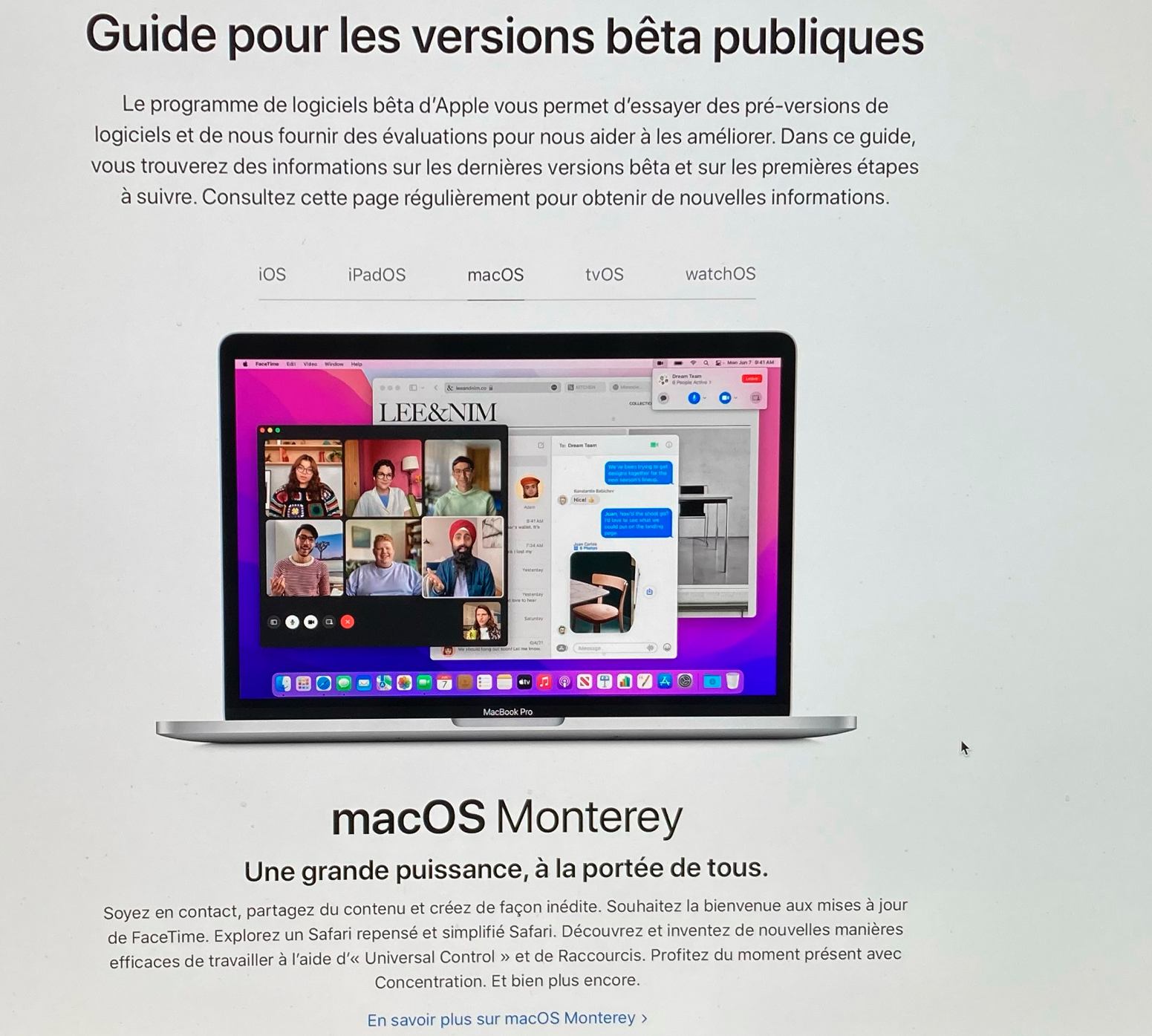 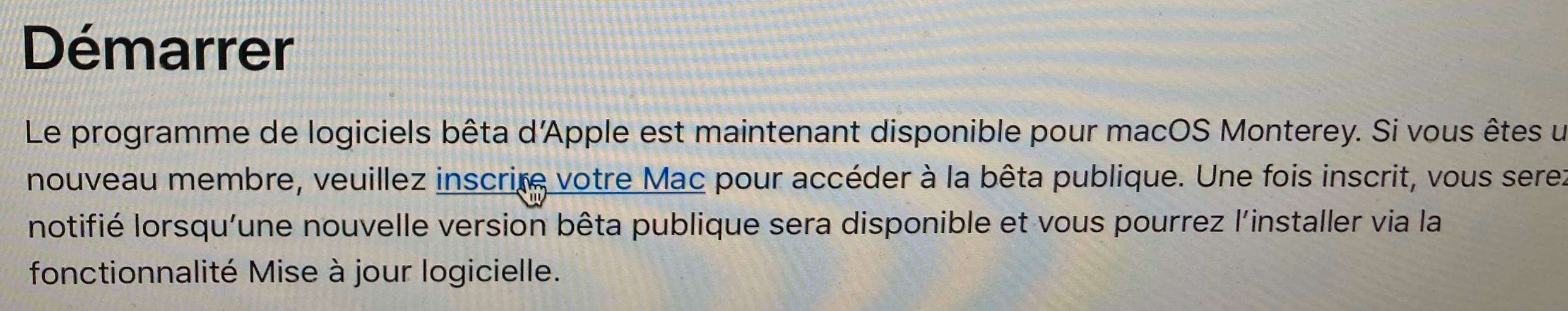 8
[Speaker Notes: Cliquez sur le lien inscrire votre Mac.]
Téléchargement de l’utilitaire
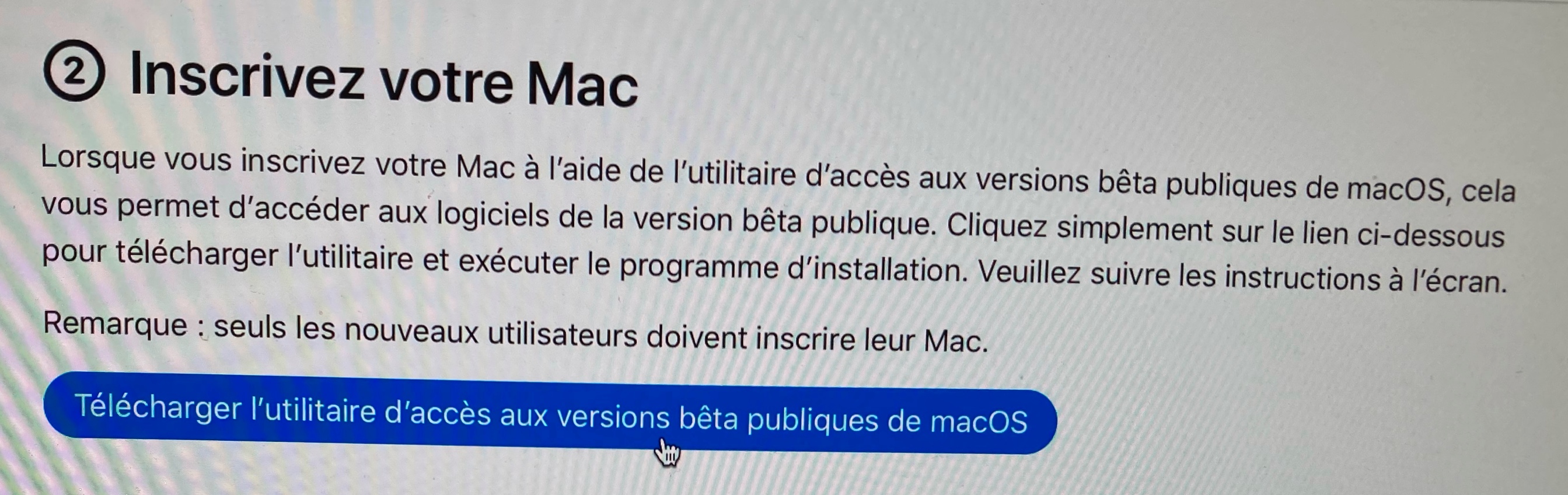 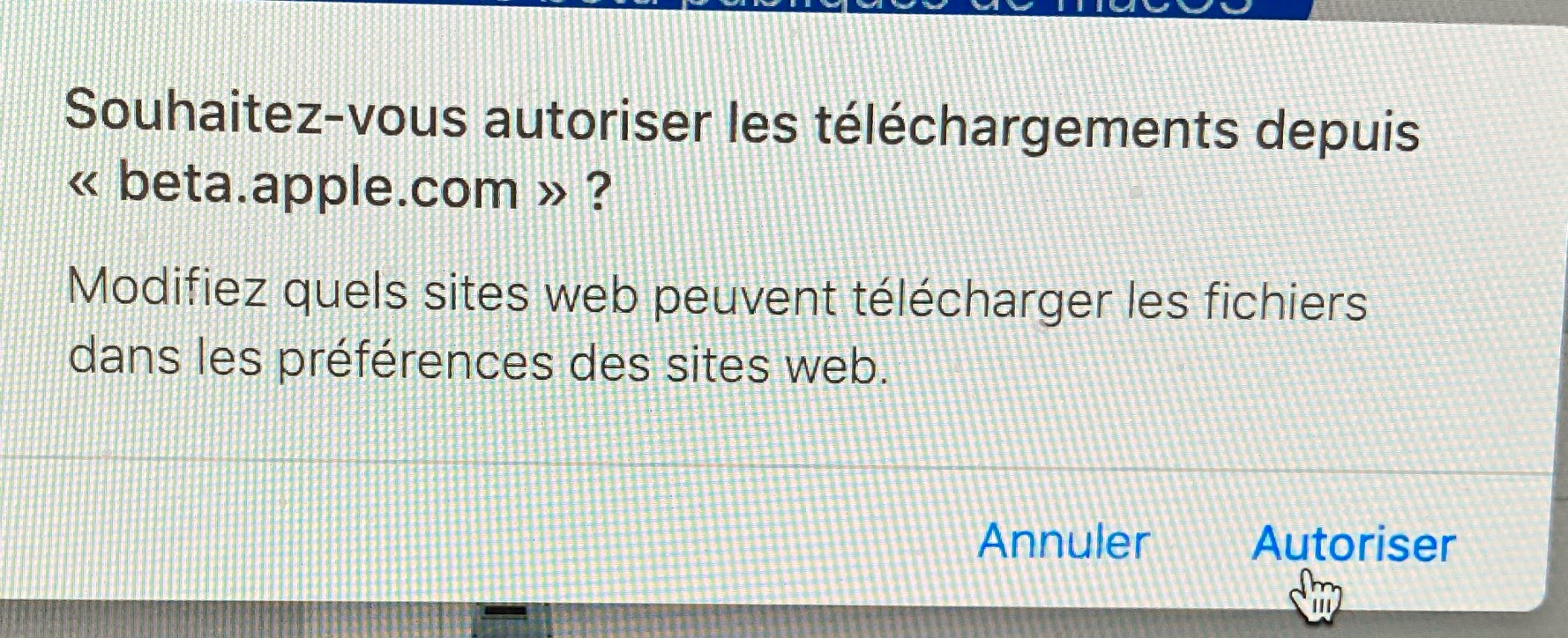 9
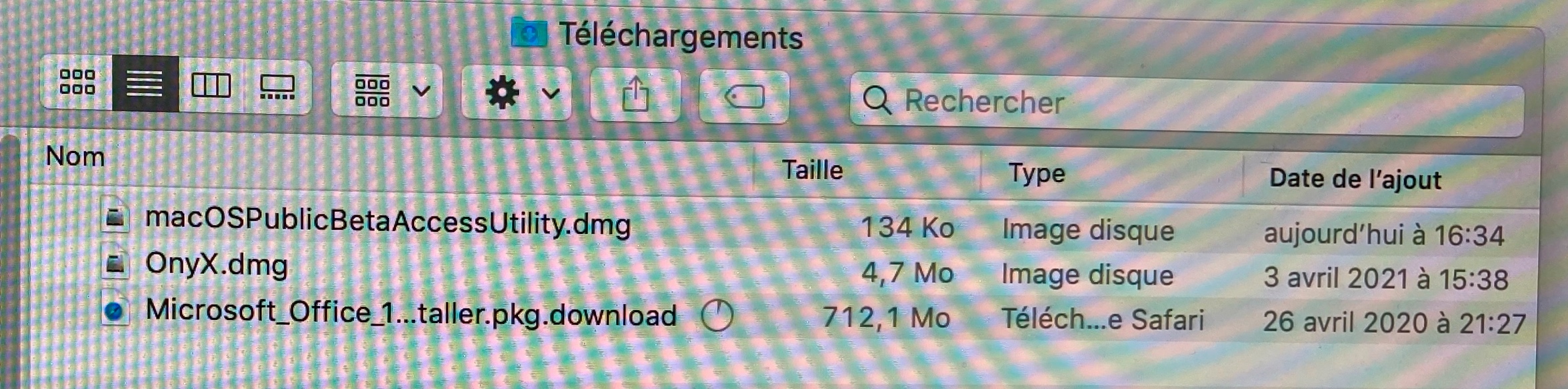 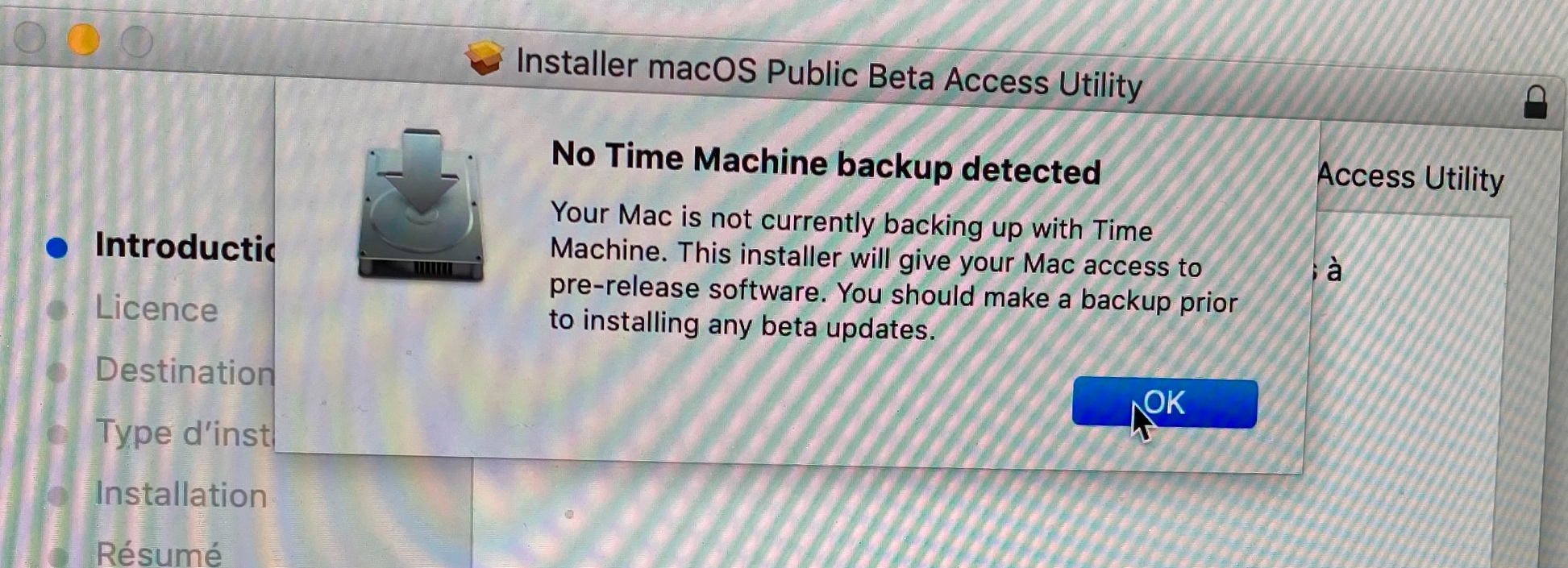 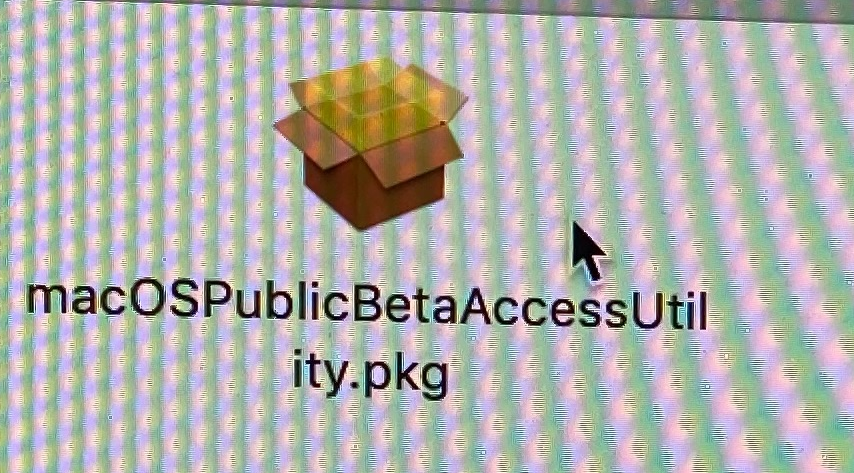 10
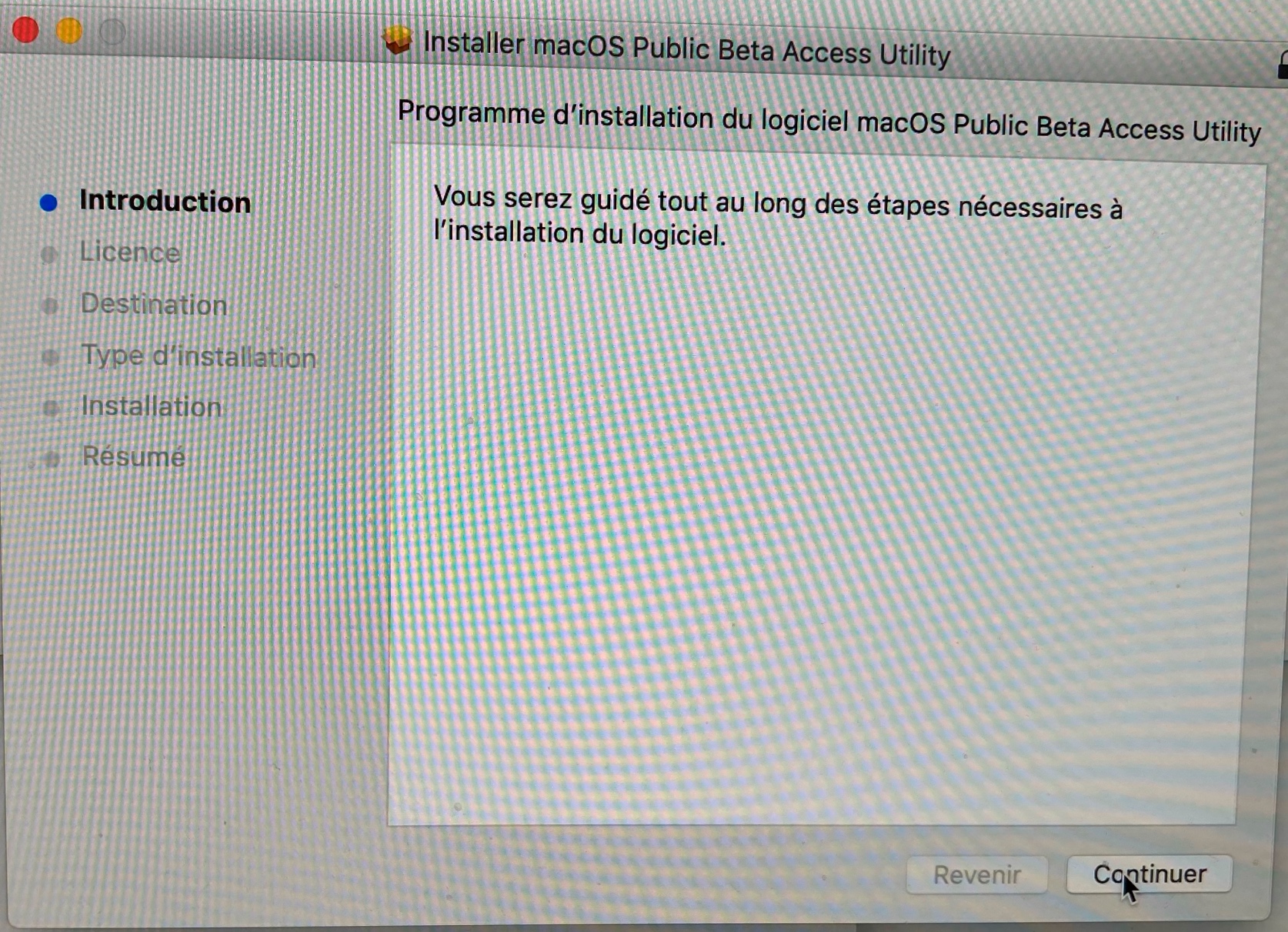 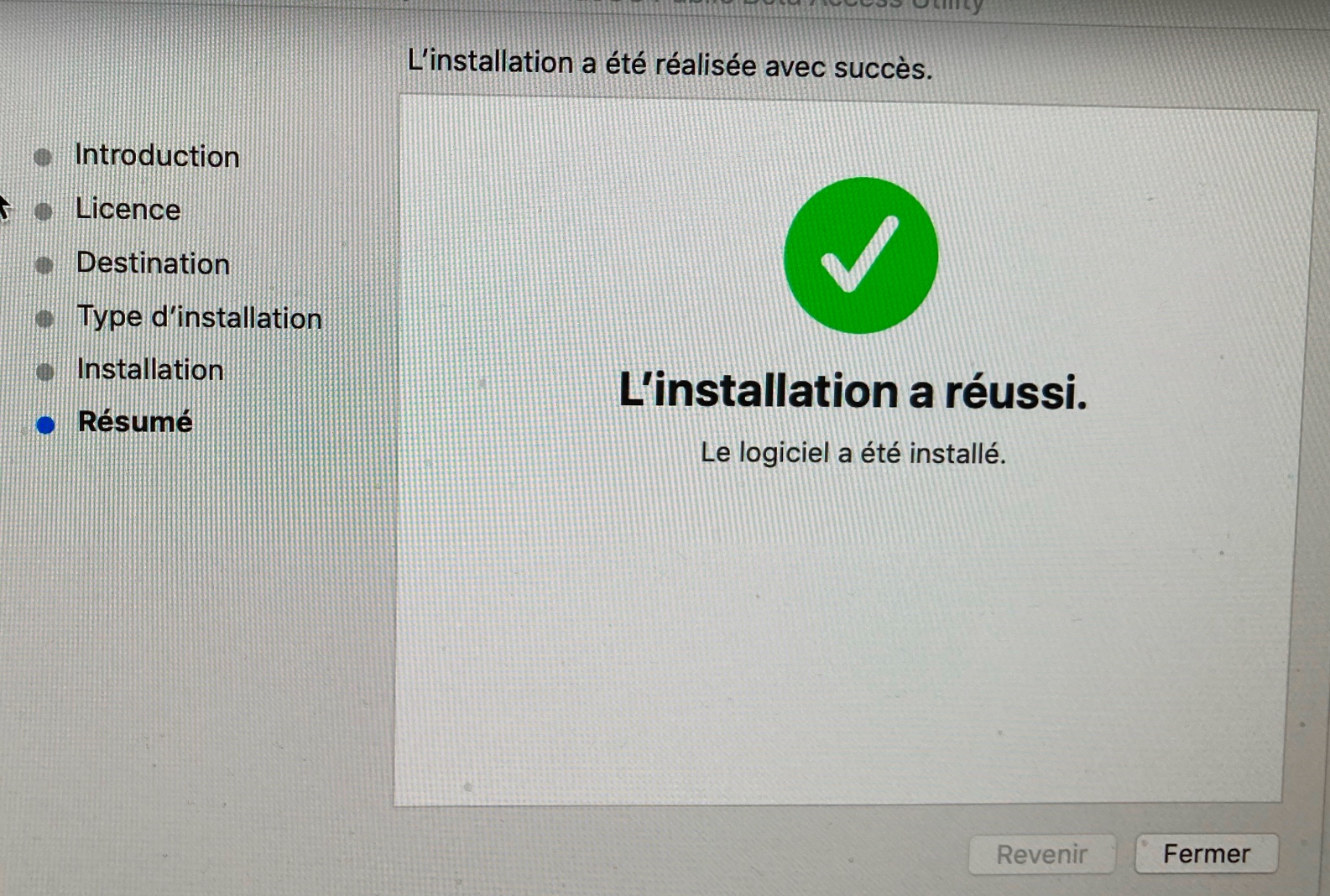 11
[Speaker Notes: Appuyez longuement sur le bouton de démarrage.]
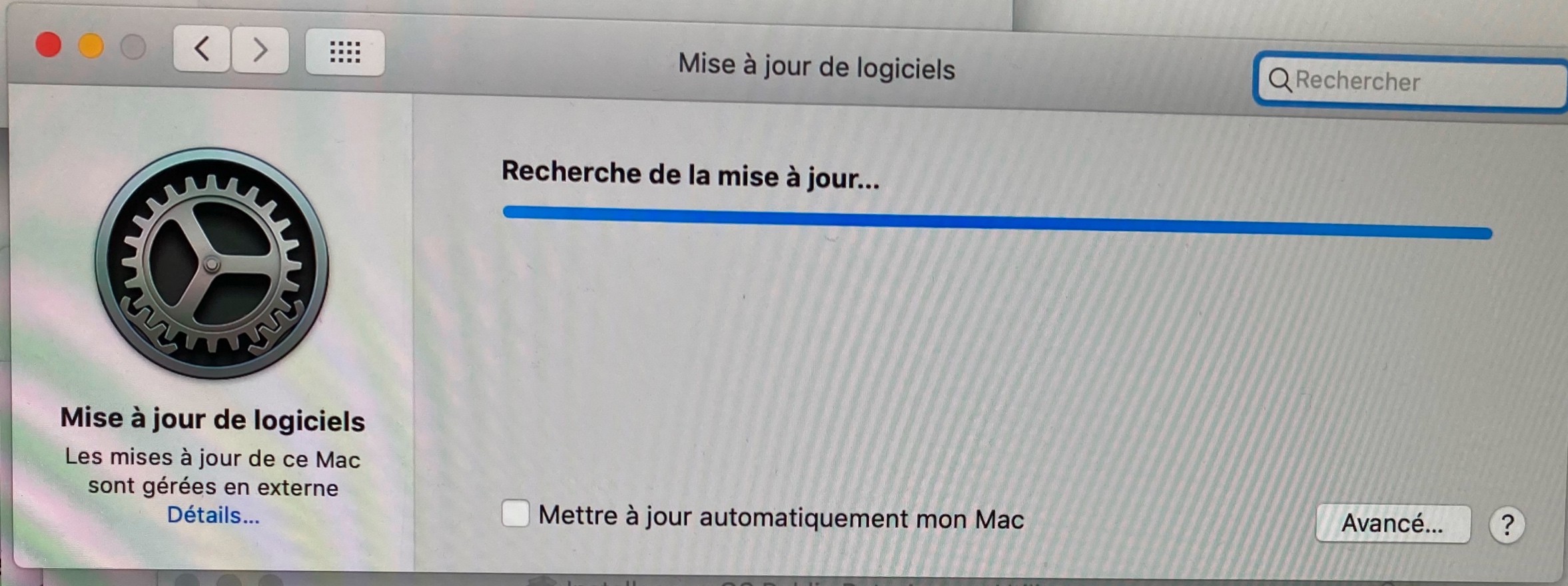 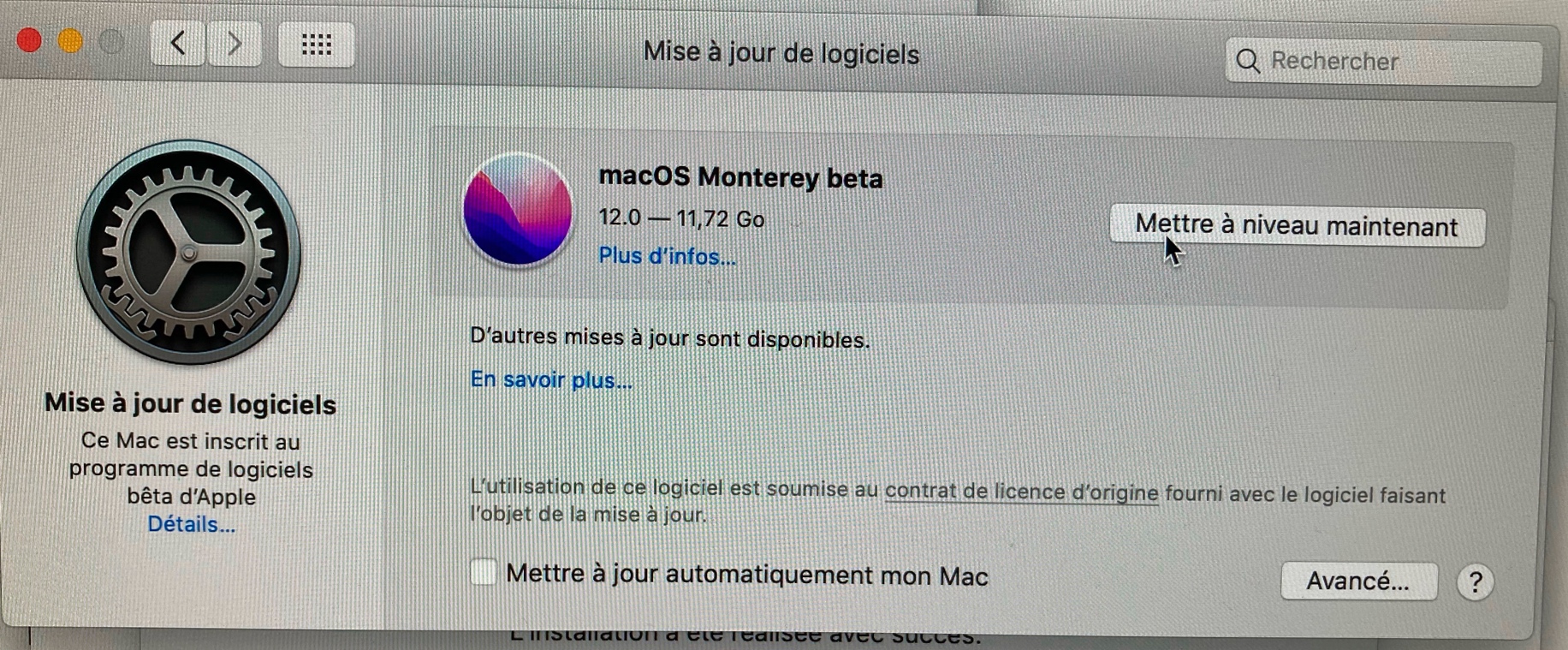 12
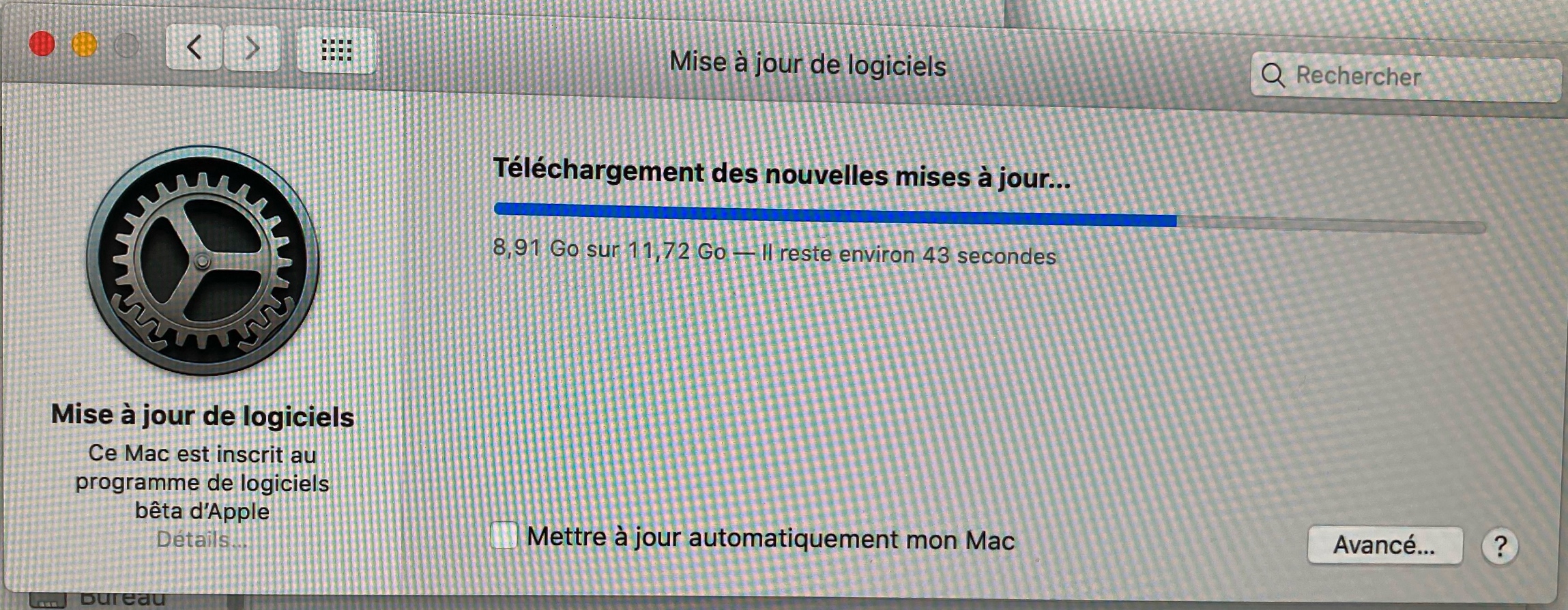 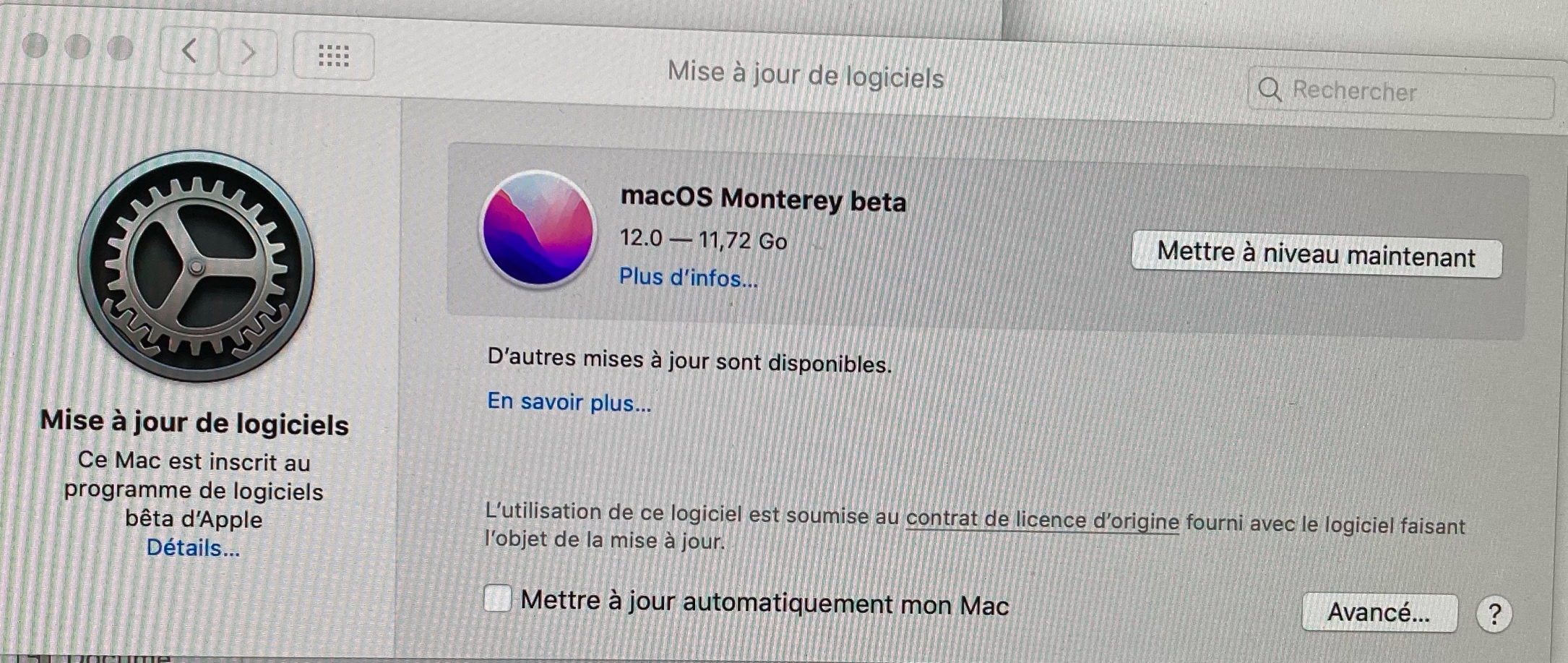 13
[Speaker Notes: Appuyez longuement sur le bouton de démarrage.]
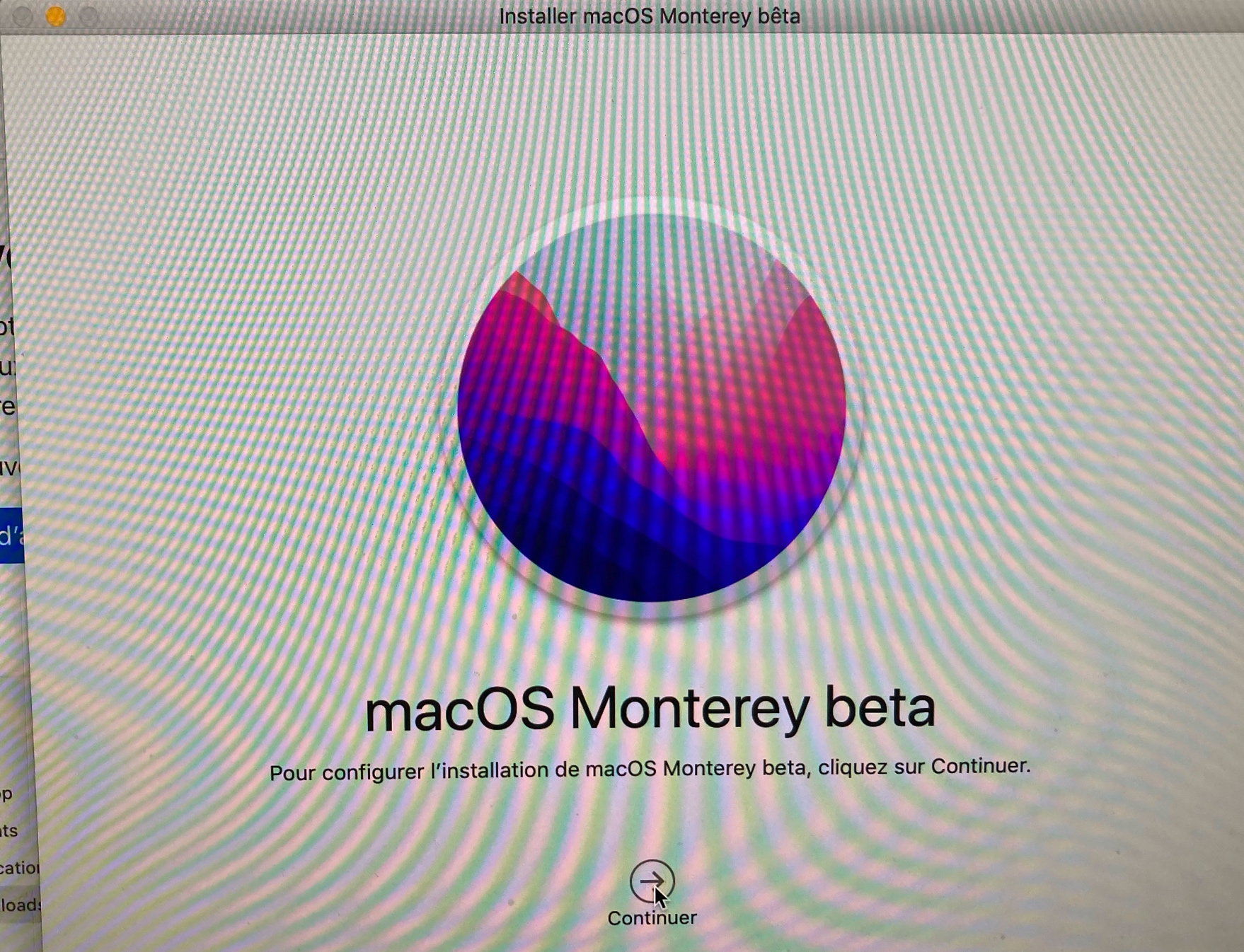 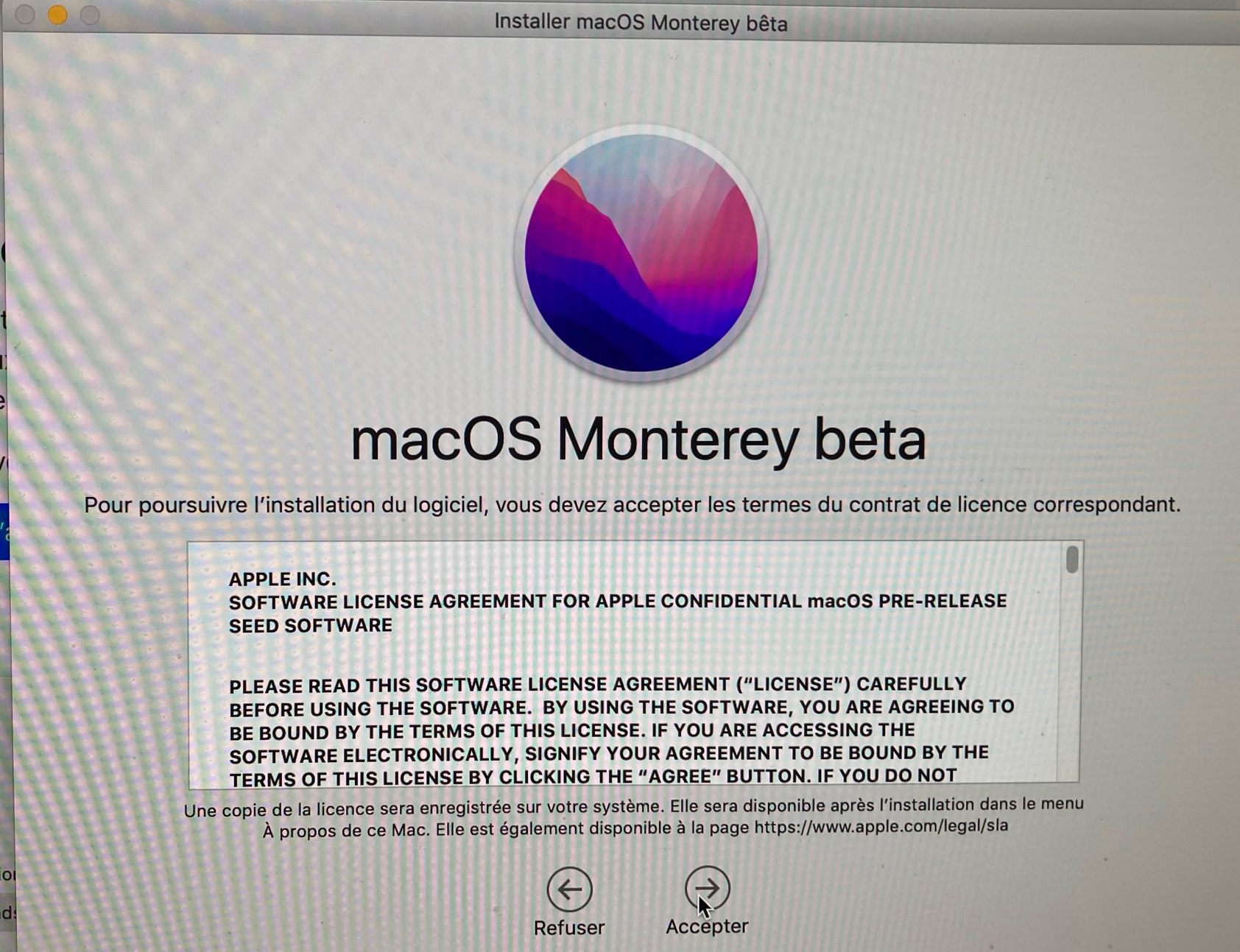 14
Choix du disque pour l’installation
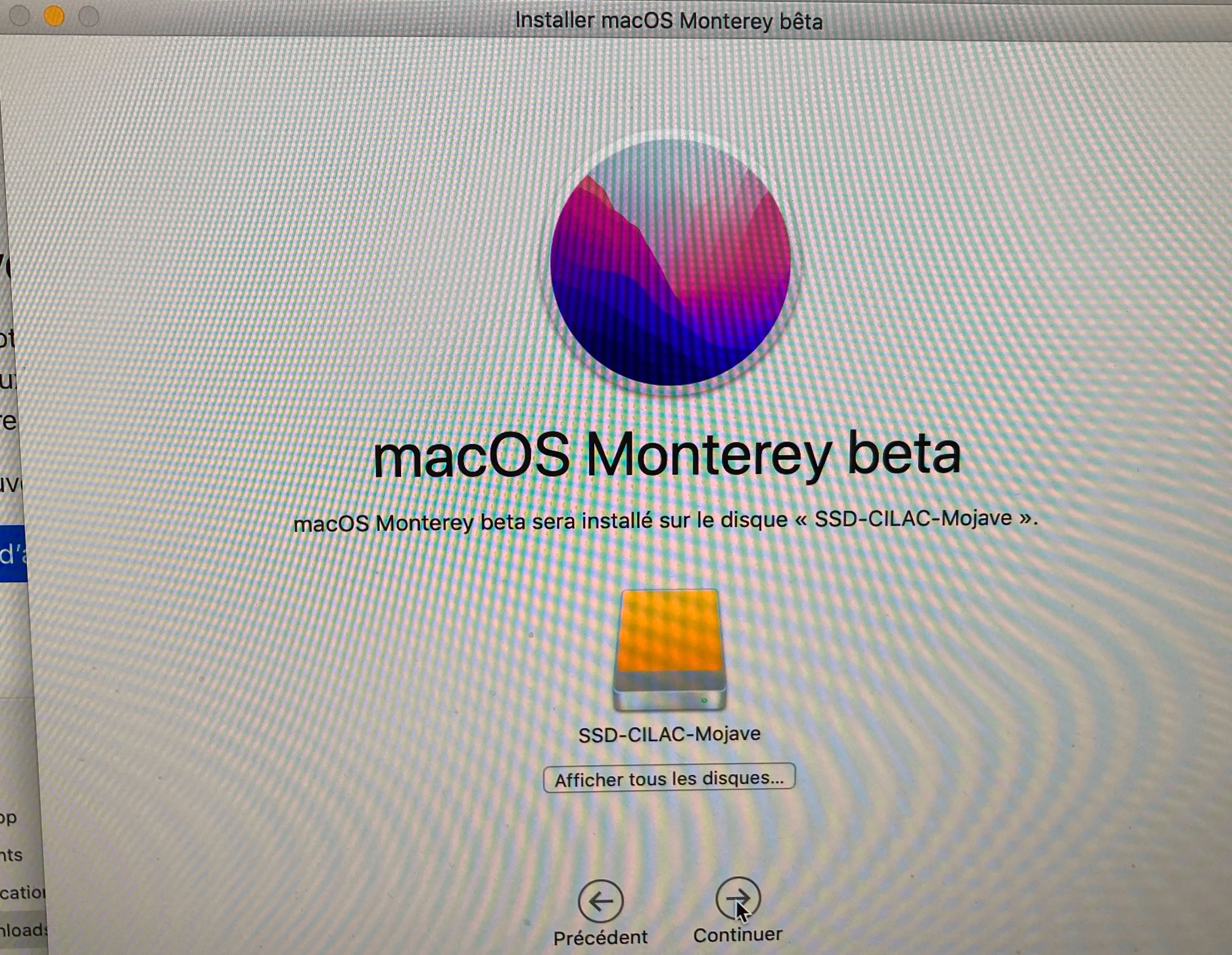 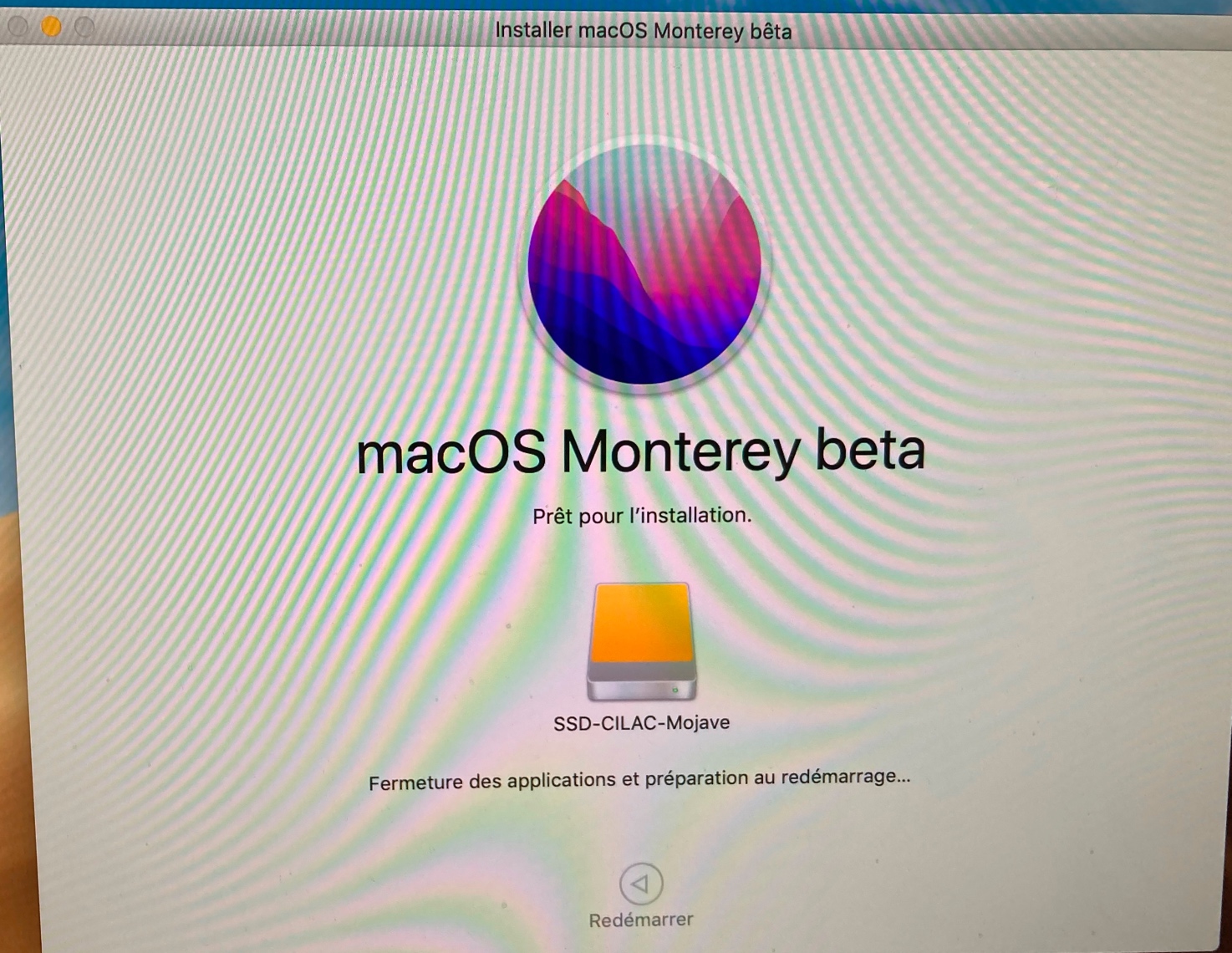 15
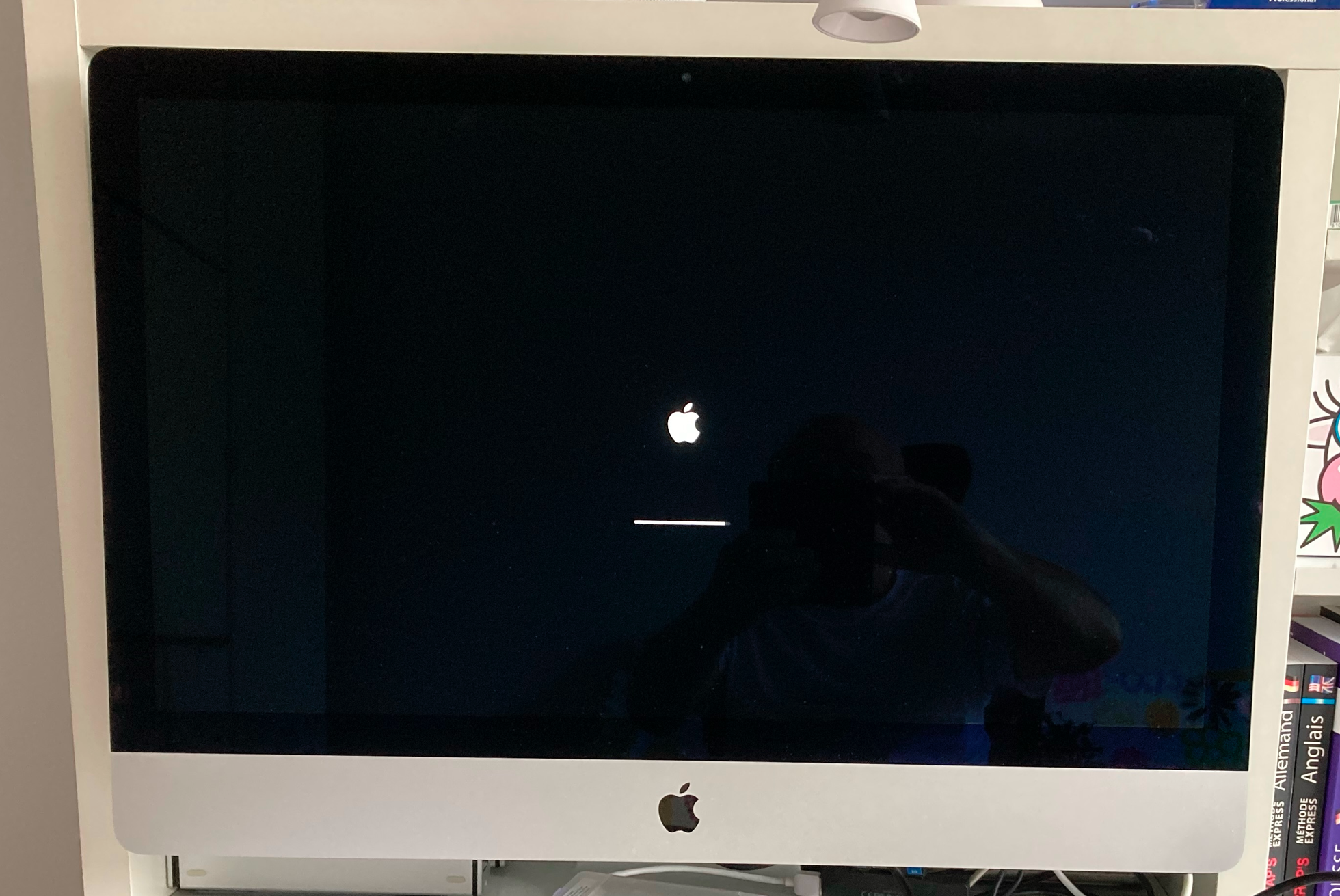 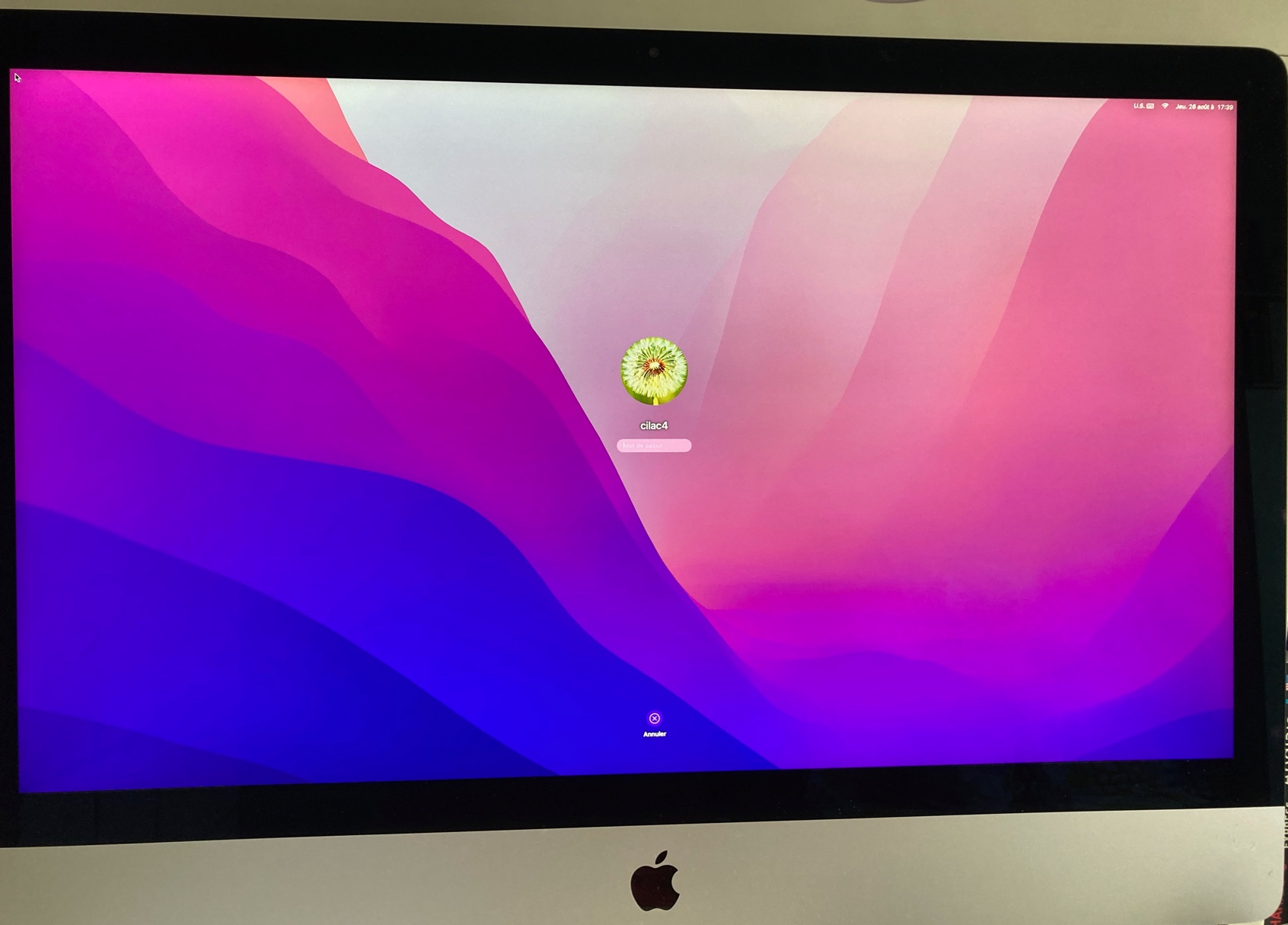 16
iCloud
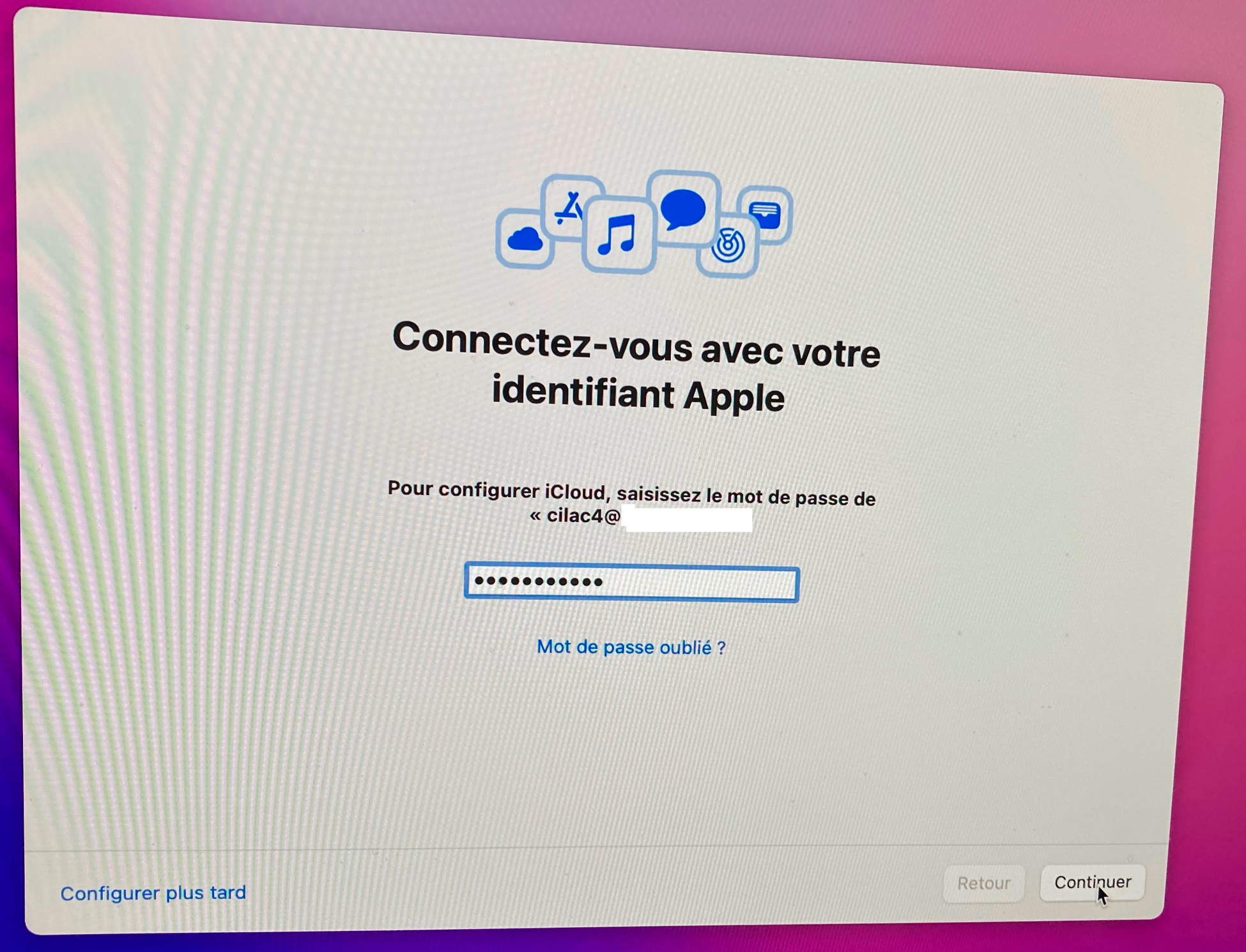 17
Sécurité
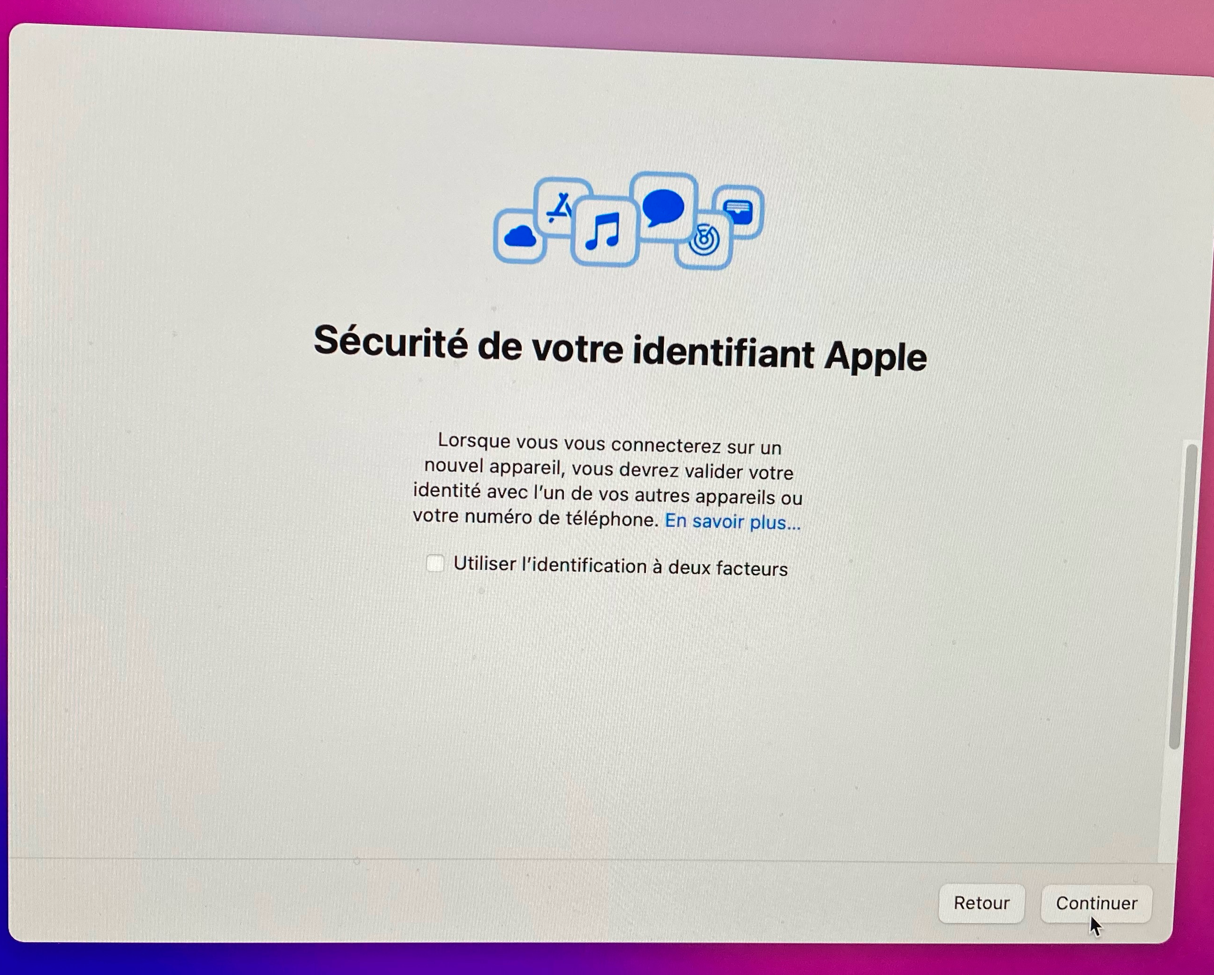 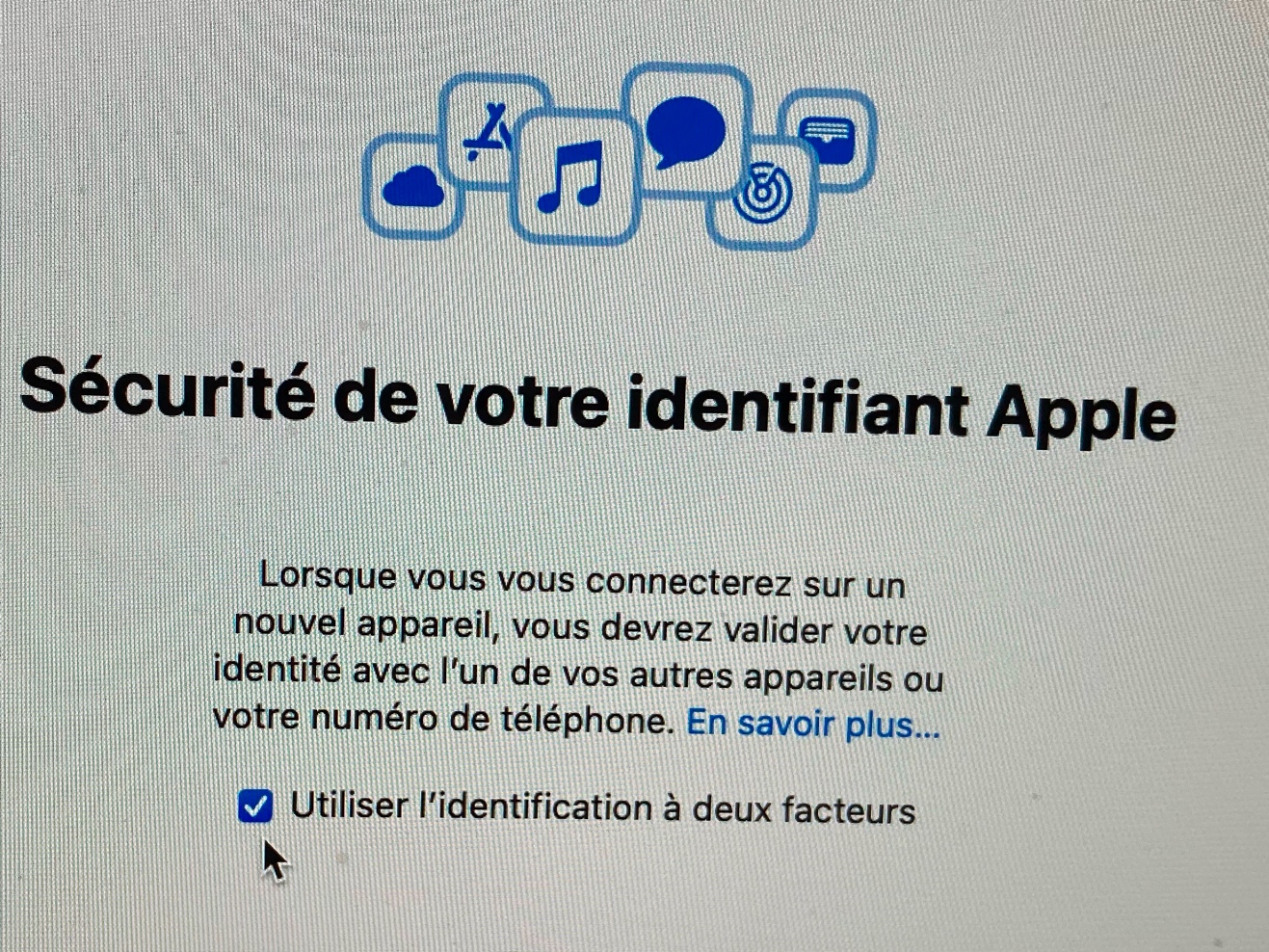 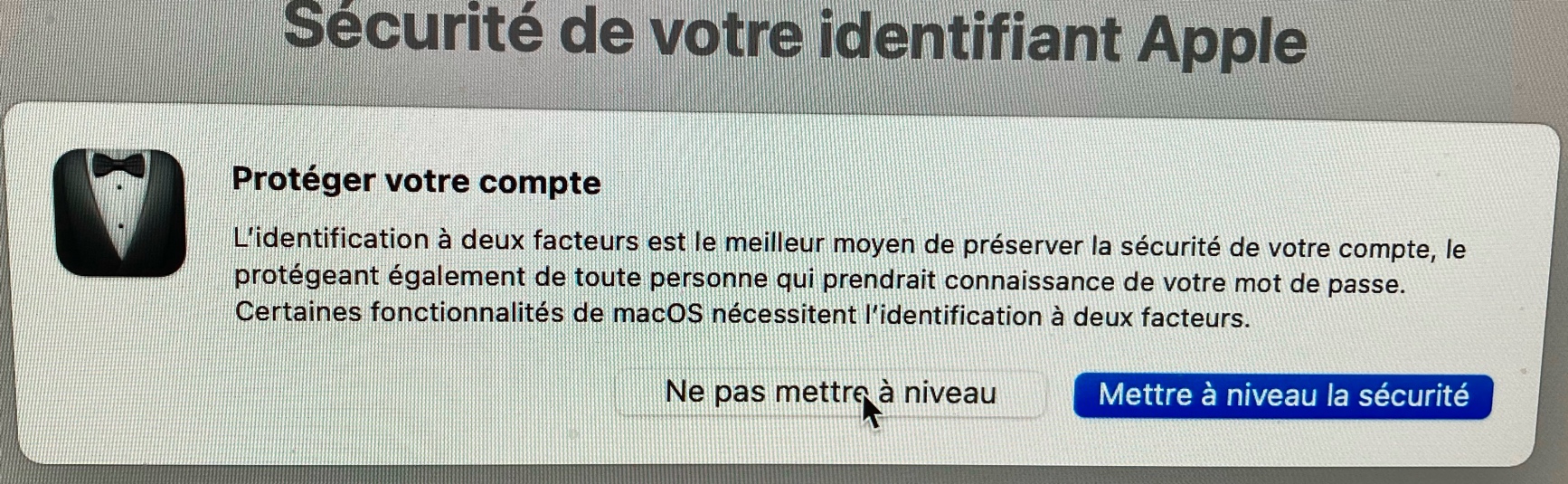 18
[Speaker Notes: Appuyez longuement sur le bouton de démarrage.]
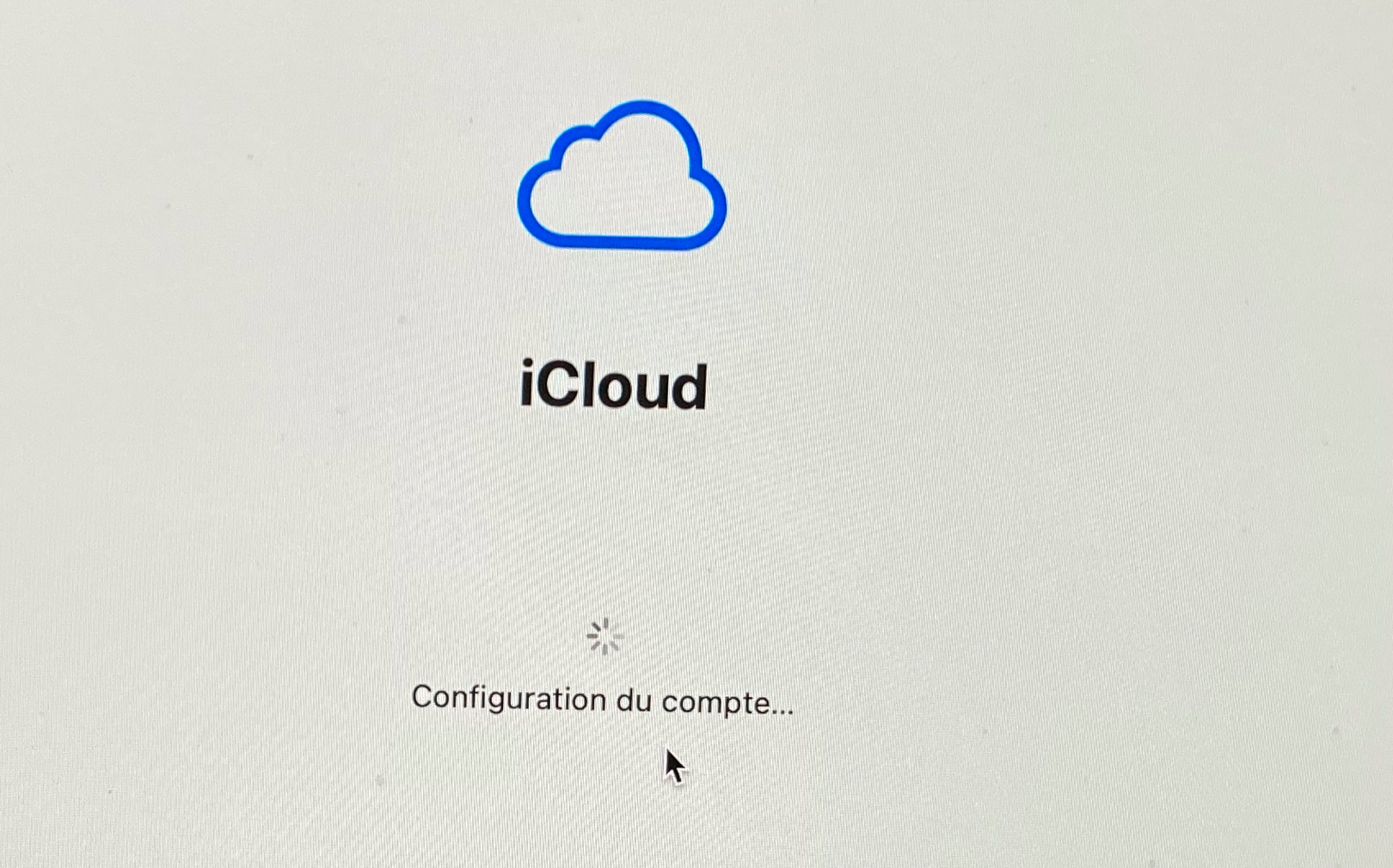 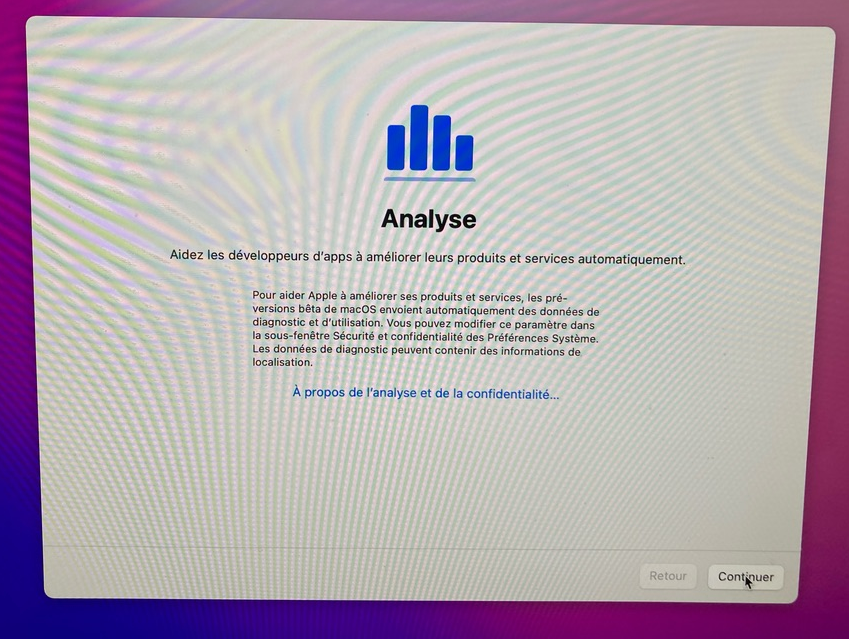 19
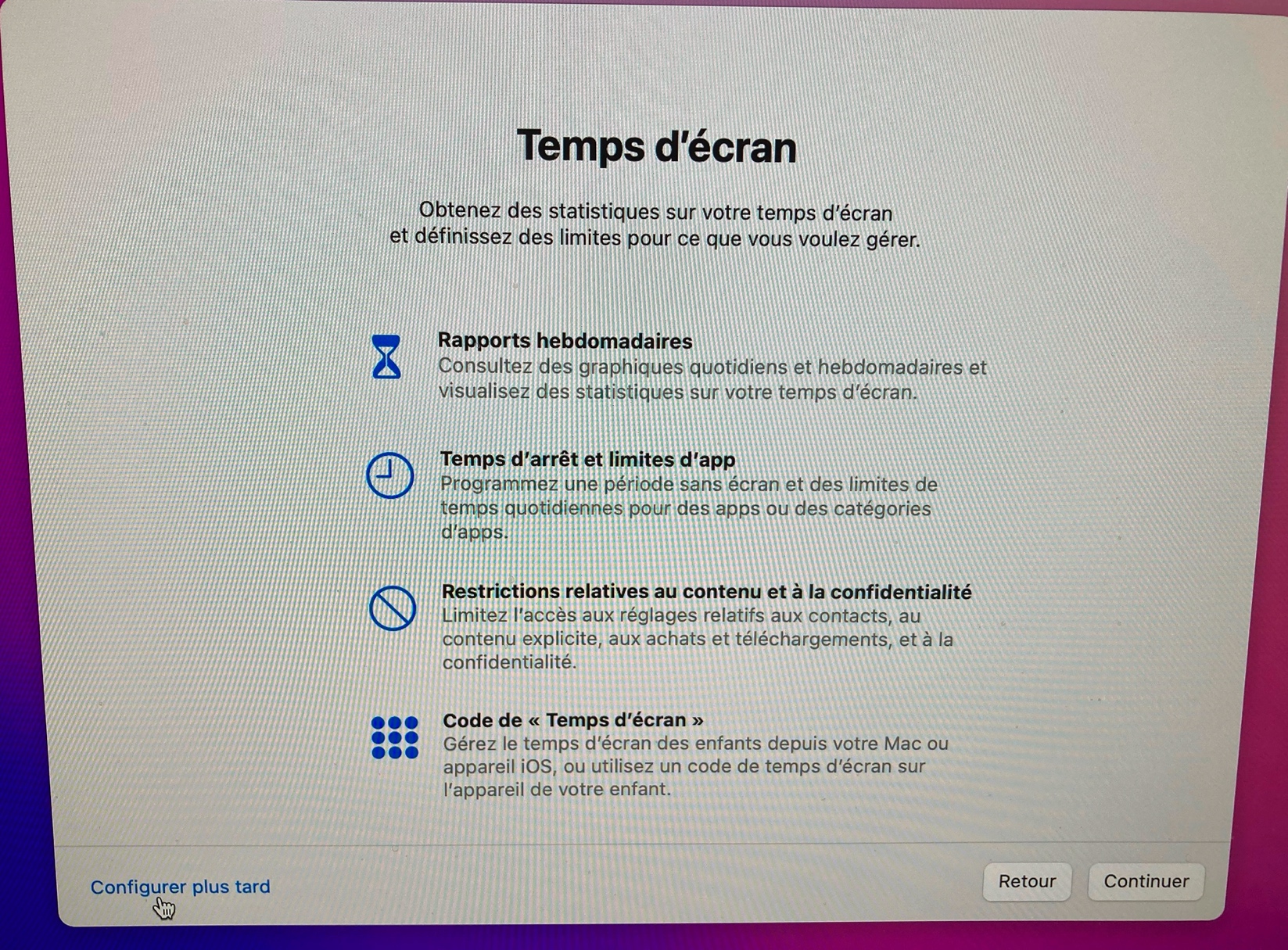 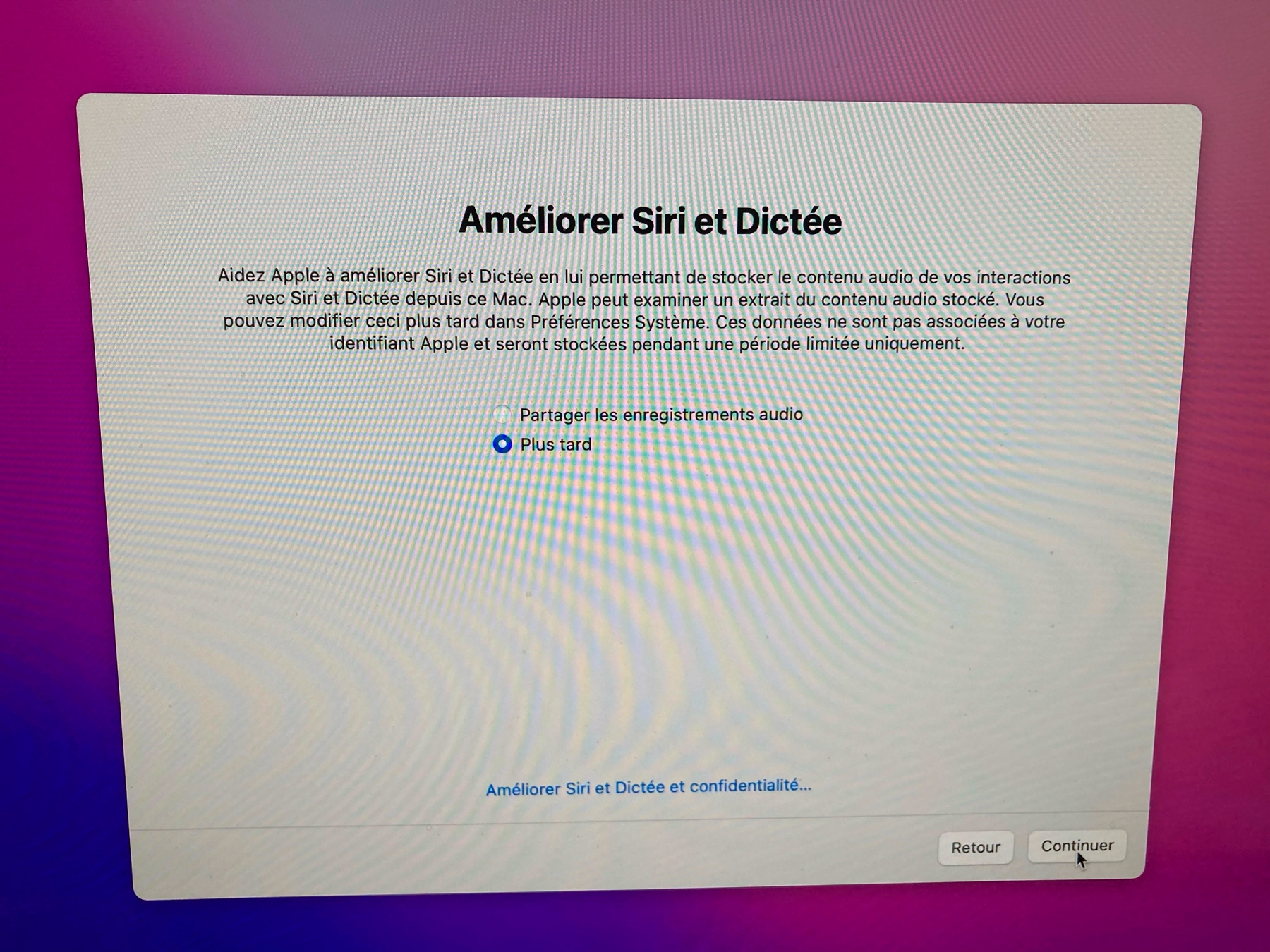 20
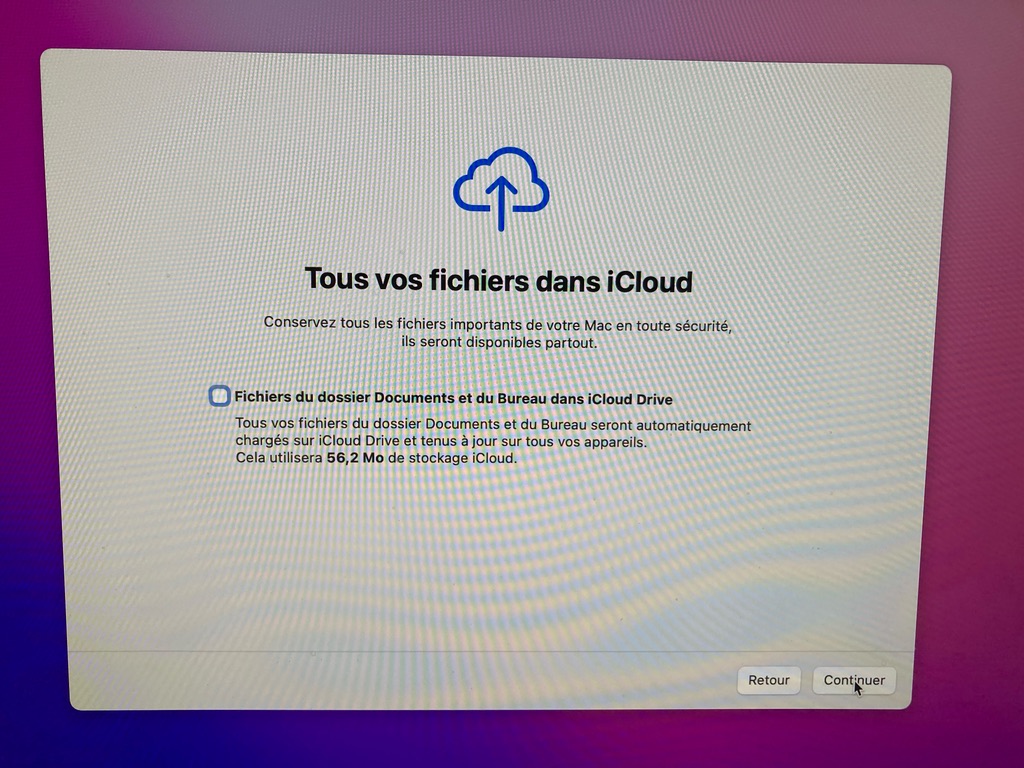 21
Dans Mail
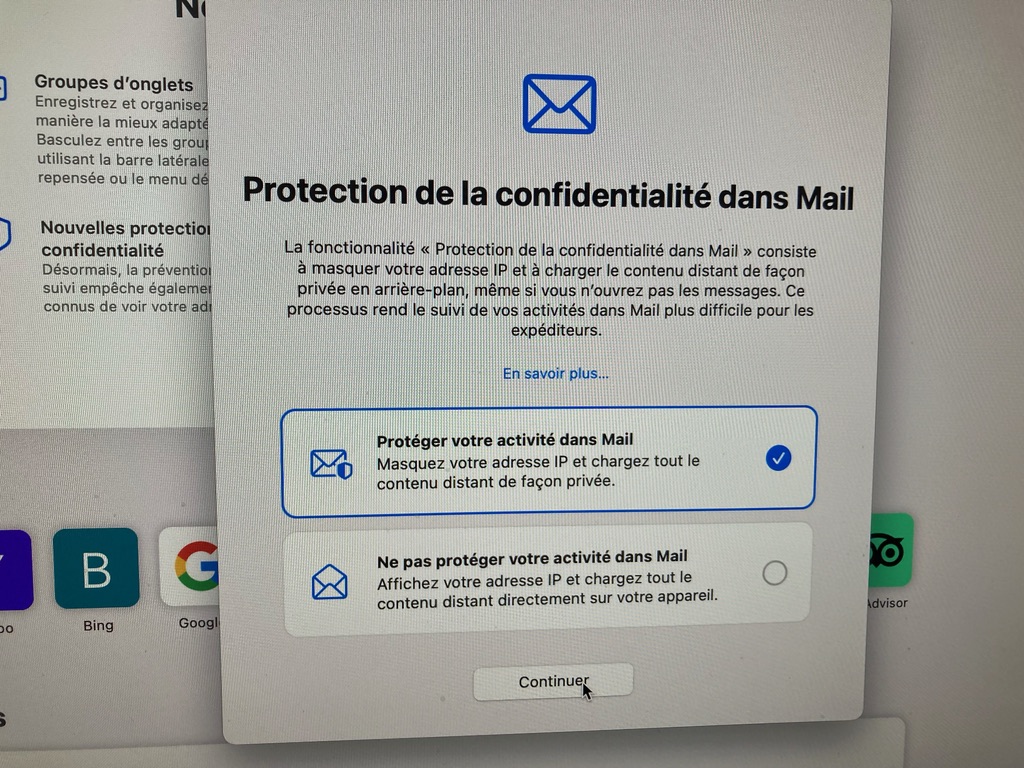 22
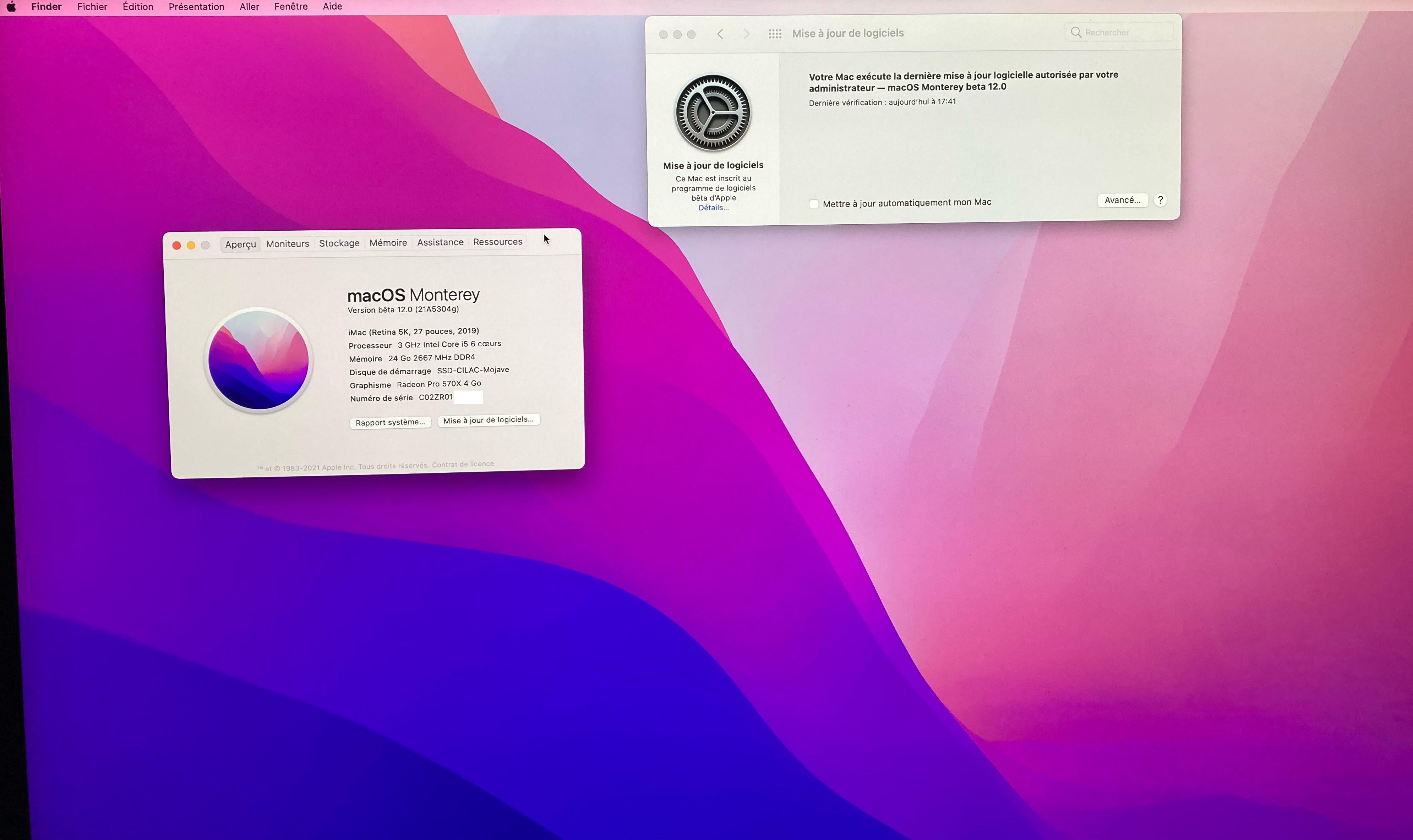 23
Renommer le disque
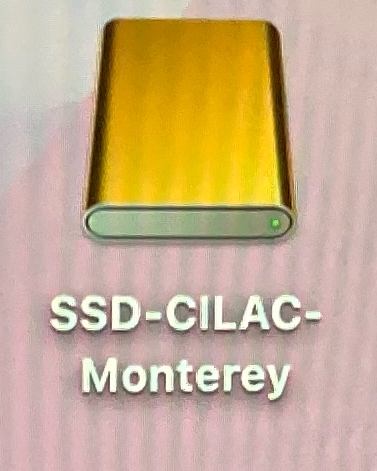 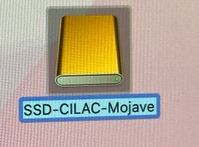 24
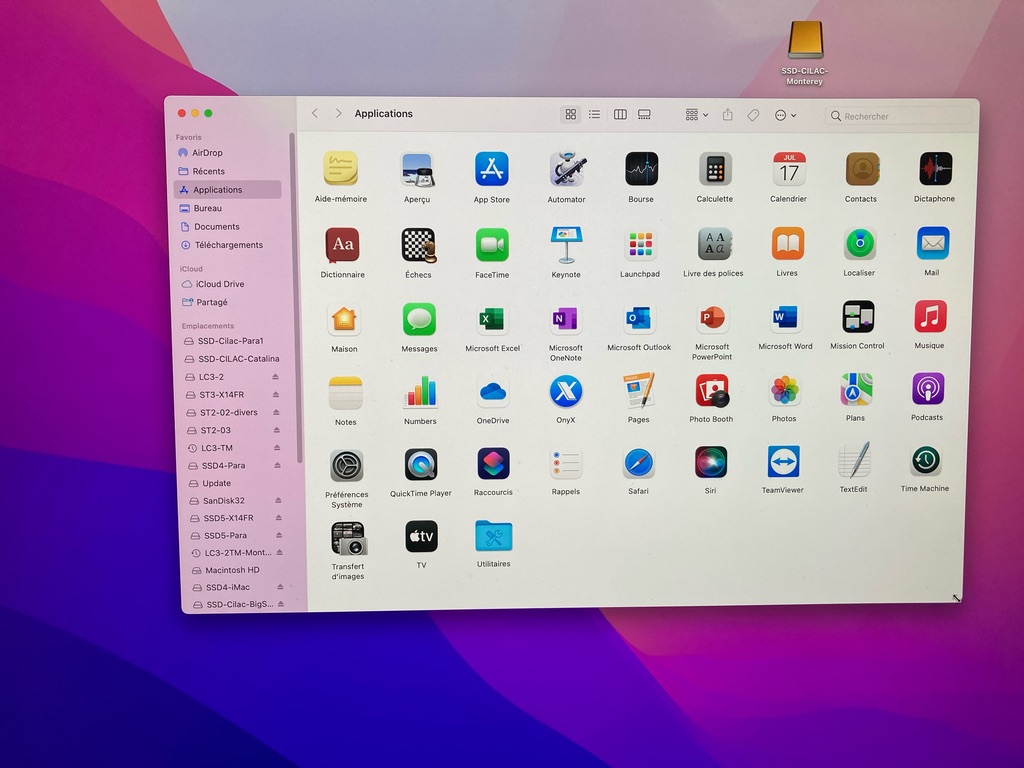 25
Disques de démarrage
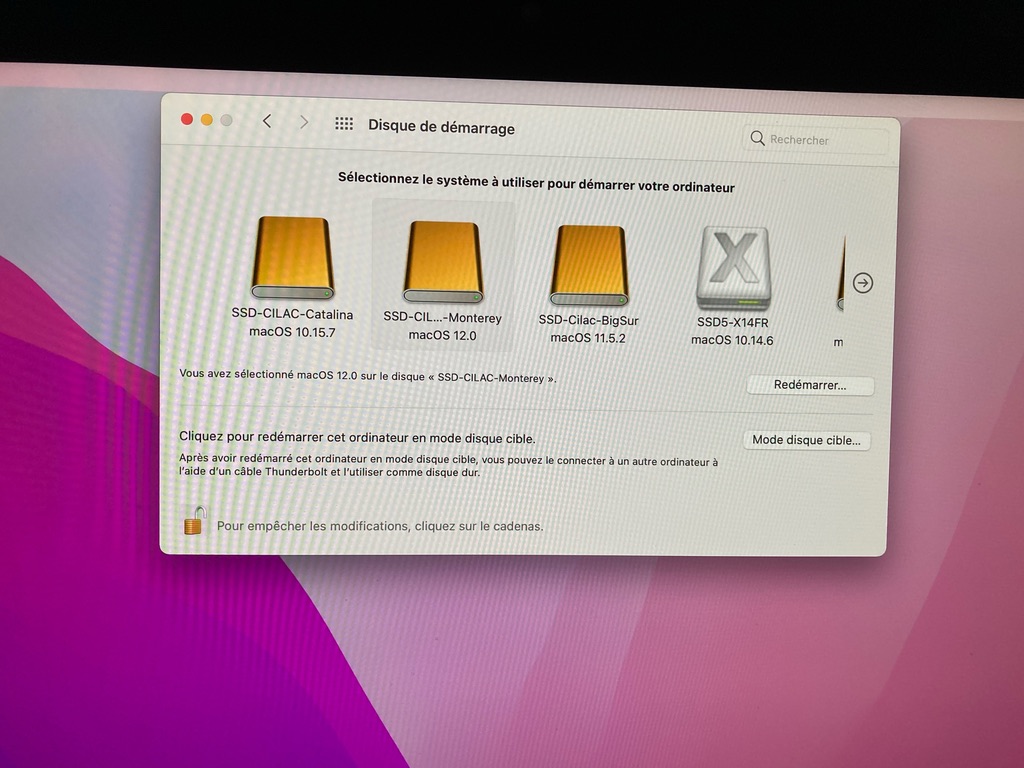 26
Vue des volumes
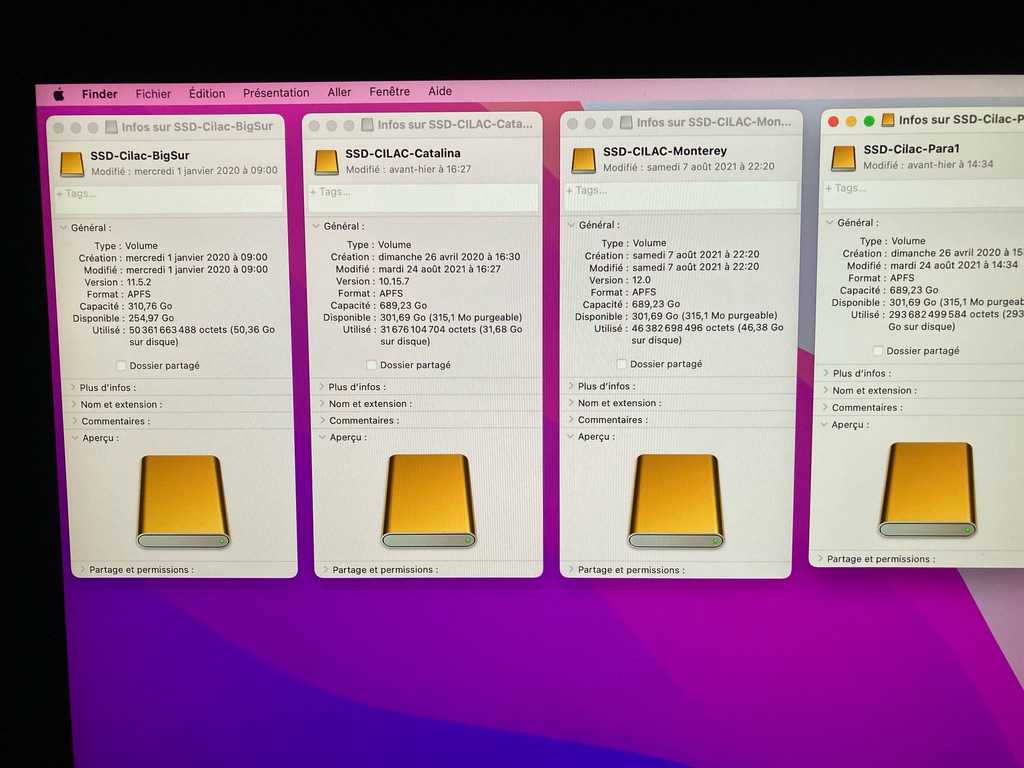 27
Structure du disque
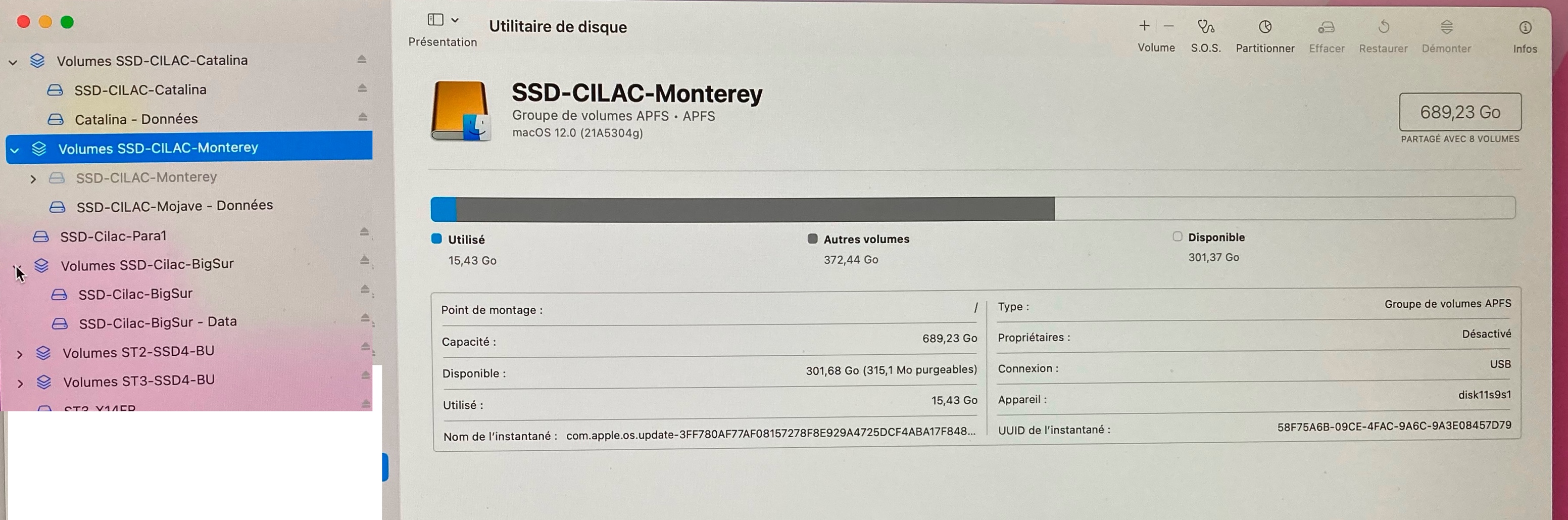 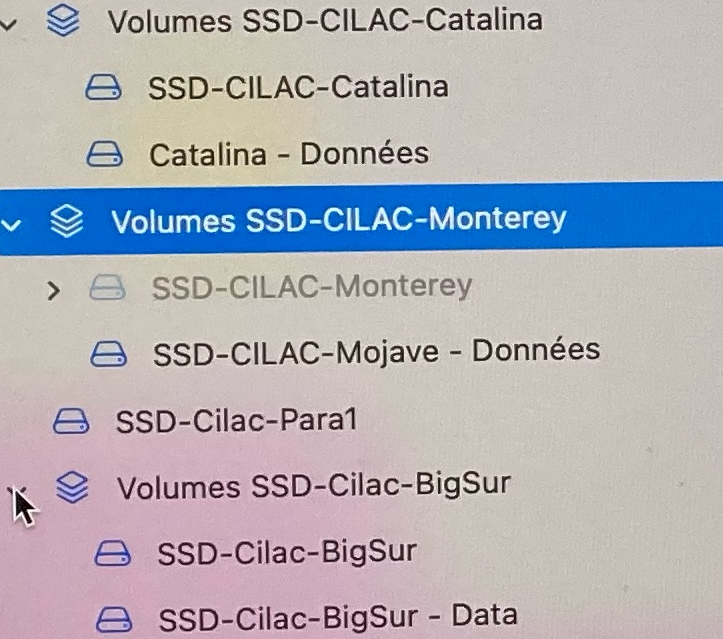 28
[Speaker Notes: App]
Plus sur
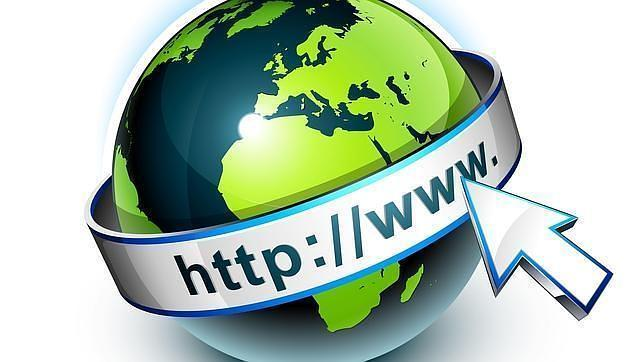 www.cornil.com
29
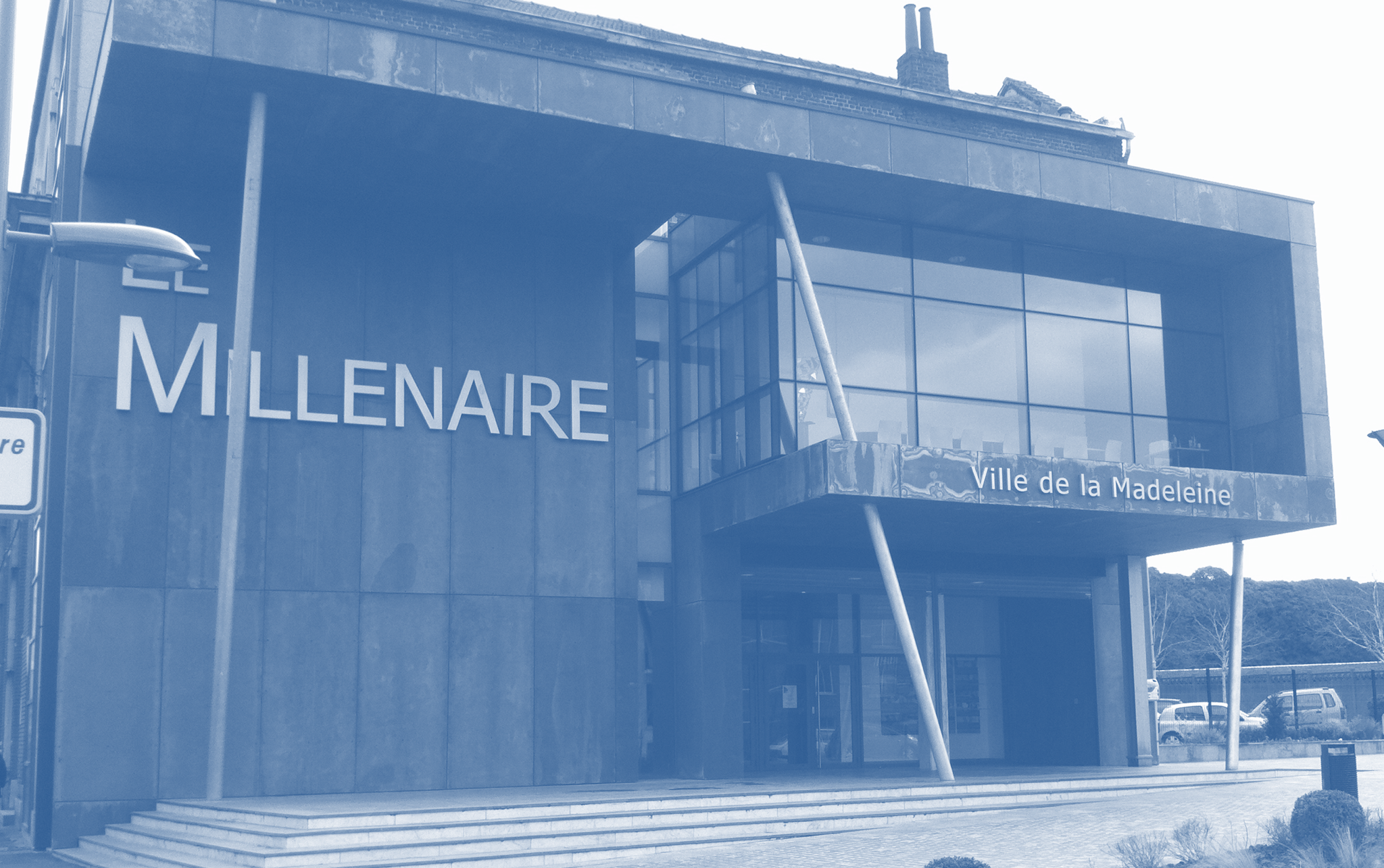 iPad, iPhone, Mac et + c’est au CILAC
30
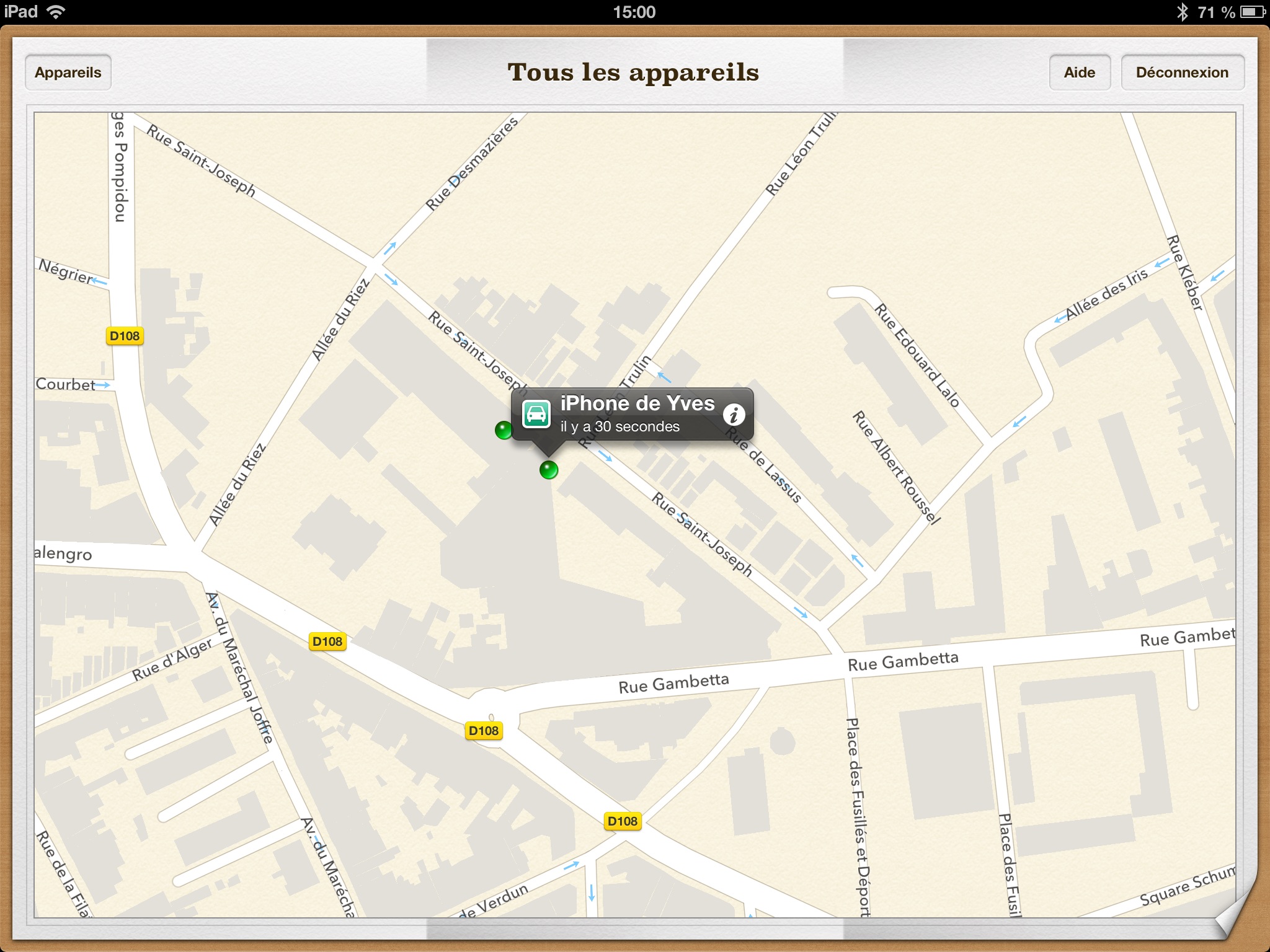 https://cilaclamadeleine.org
31
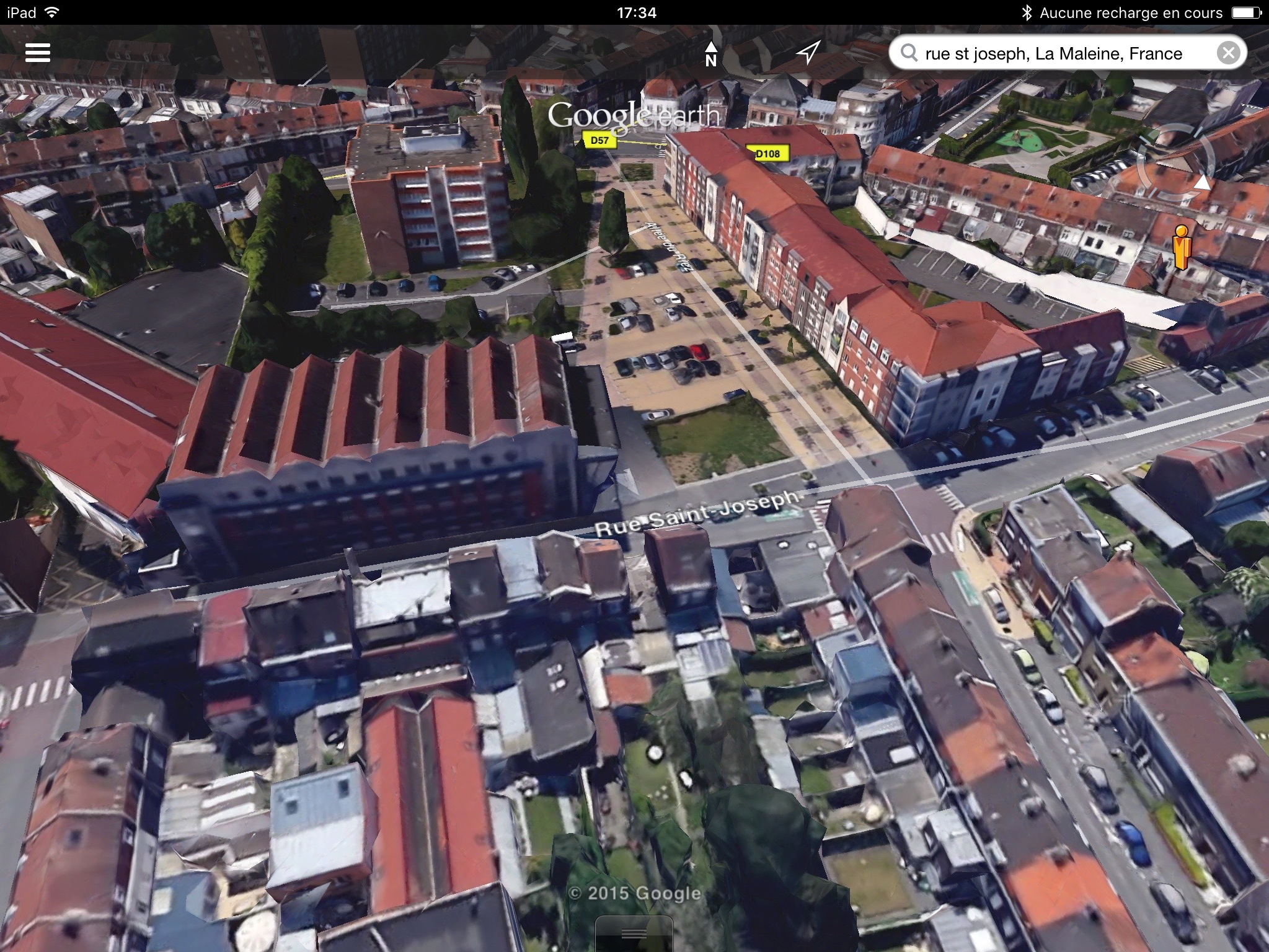 Le Cilac est au CCA35 rue St Joseph
59110 La Madeleine
32